学习模范张桂梅，争当“和美”好教师
—  芙蓉小学师德模范宣讲活动  —
2021.11
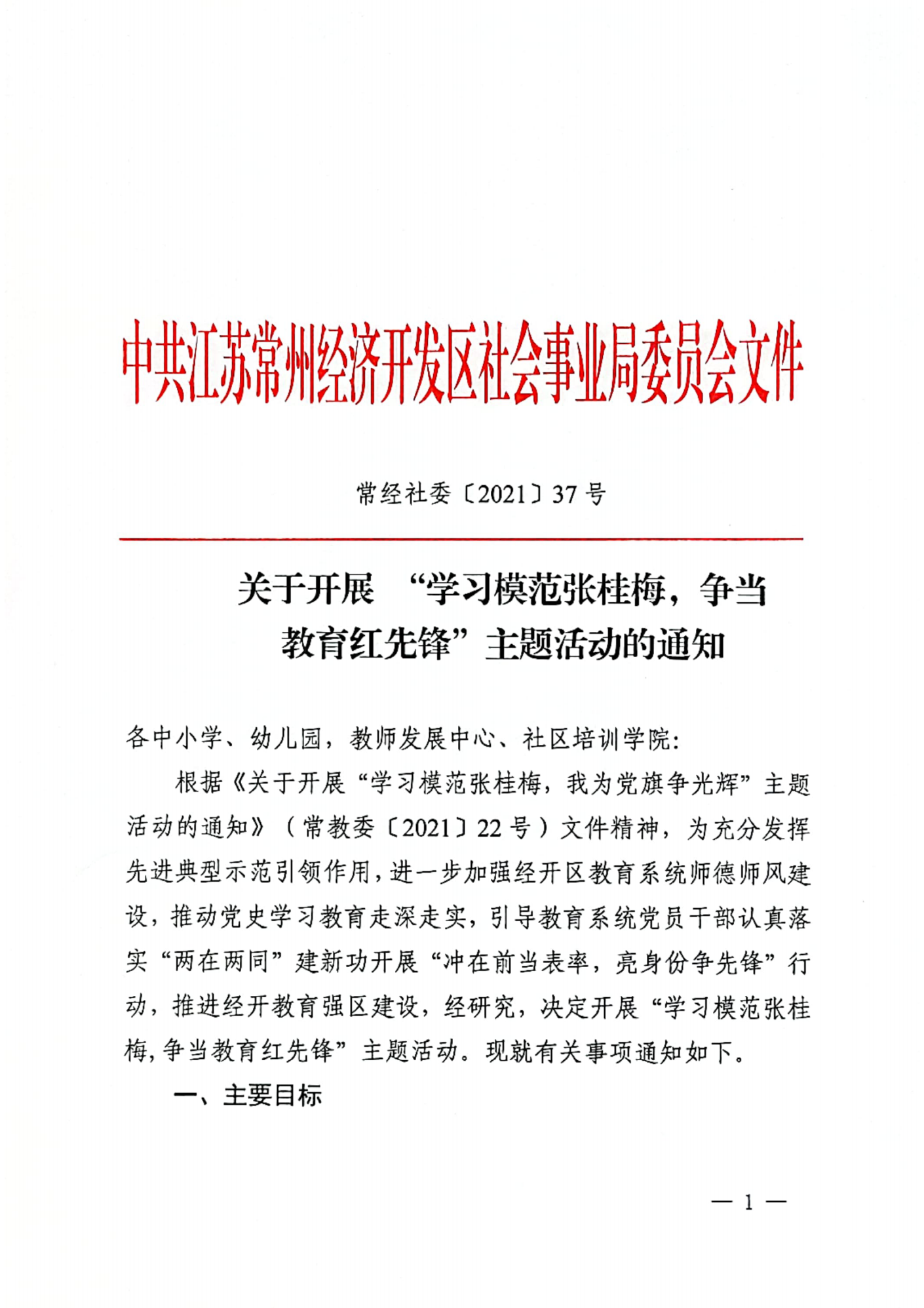 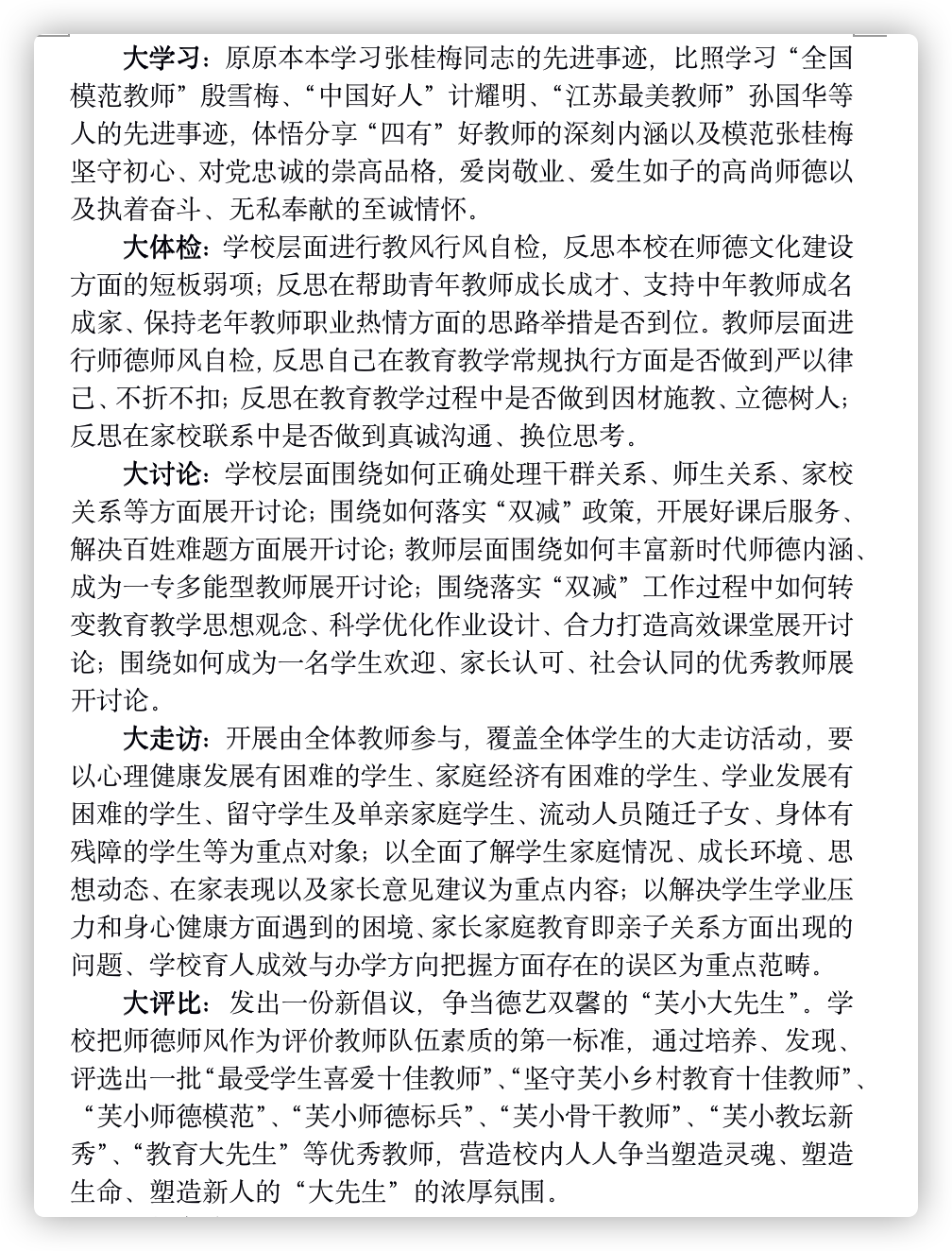 明亮的那方，有他默默的背影
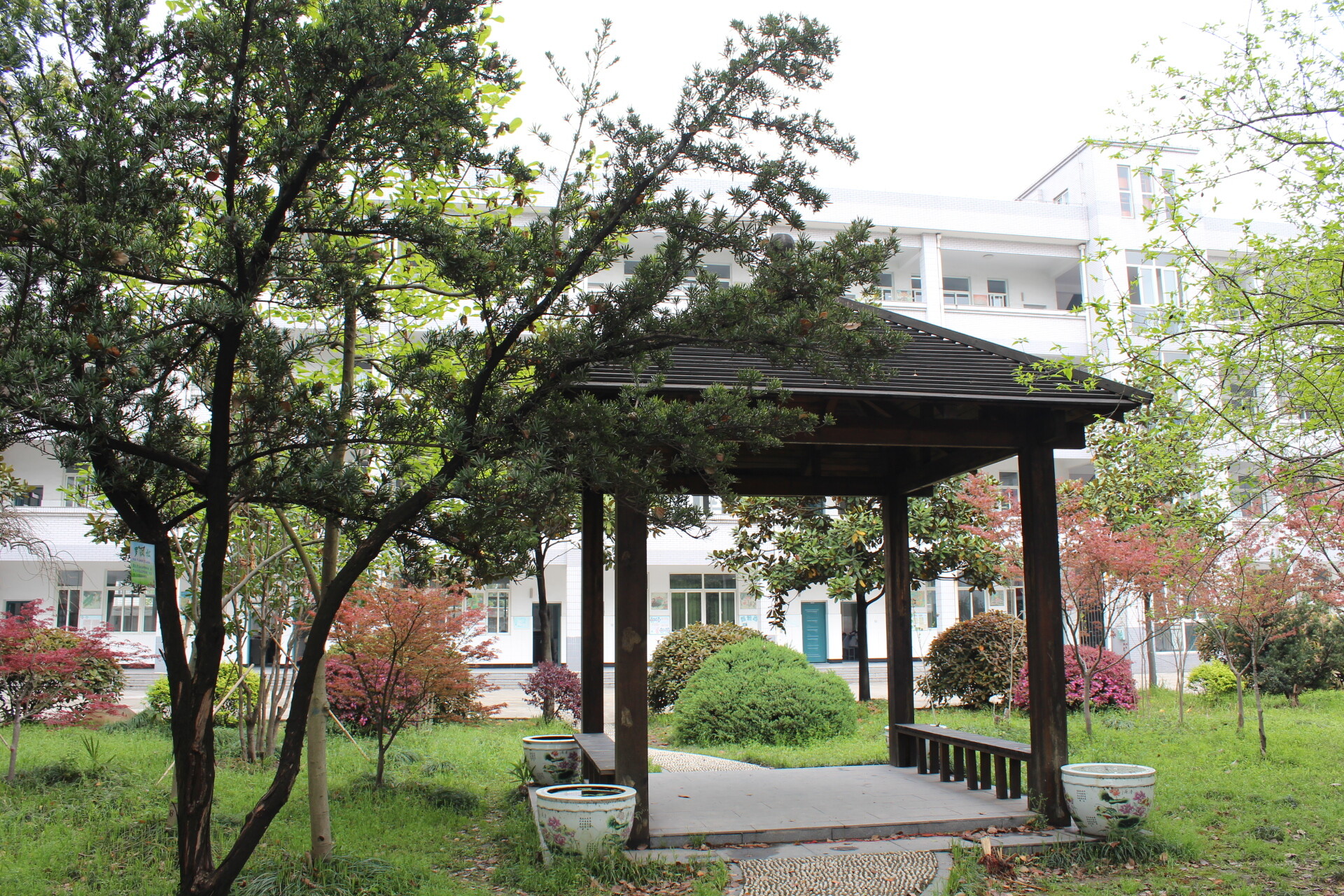 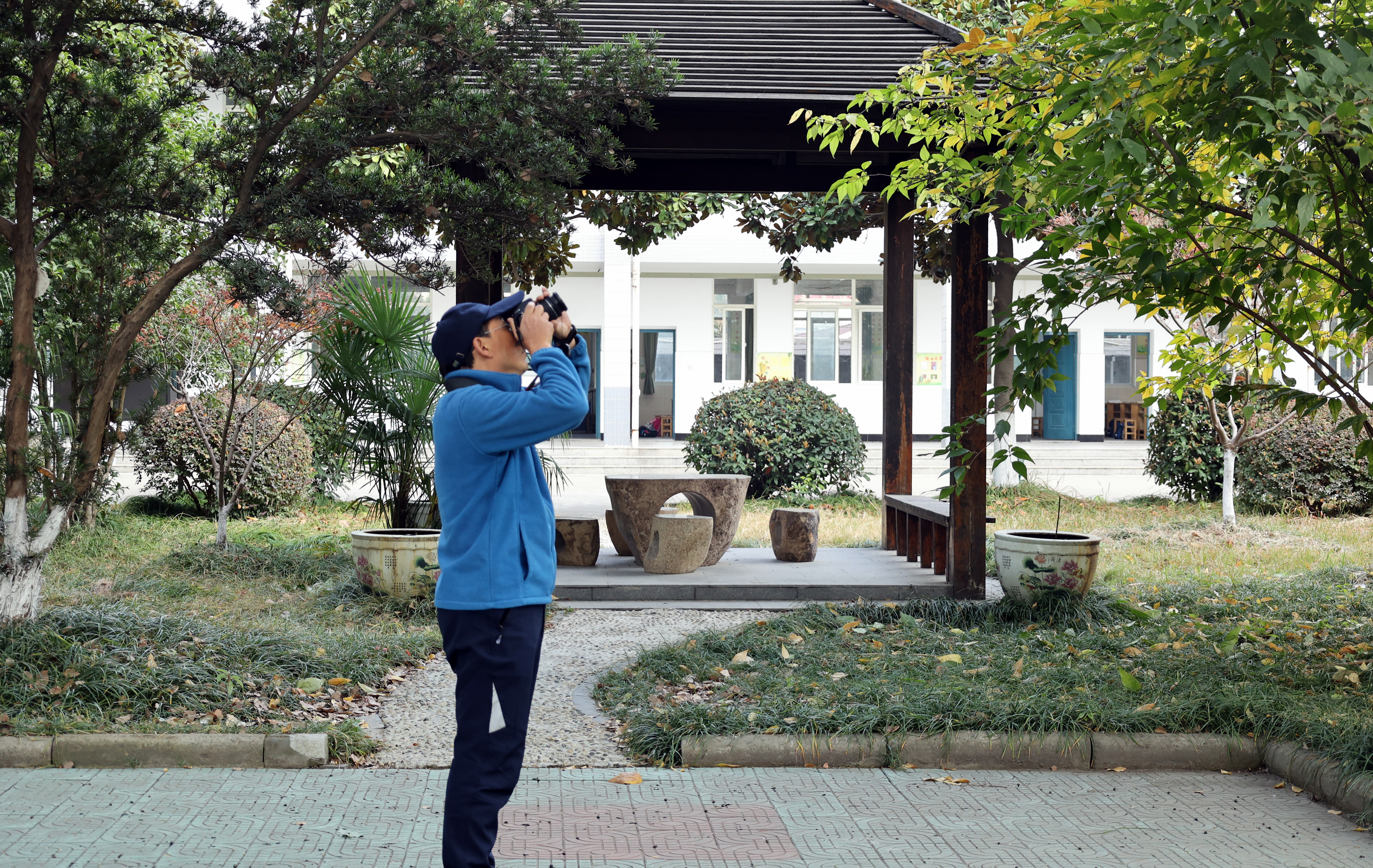 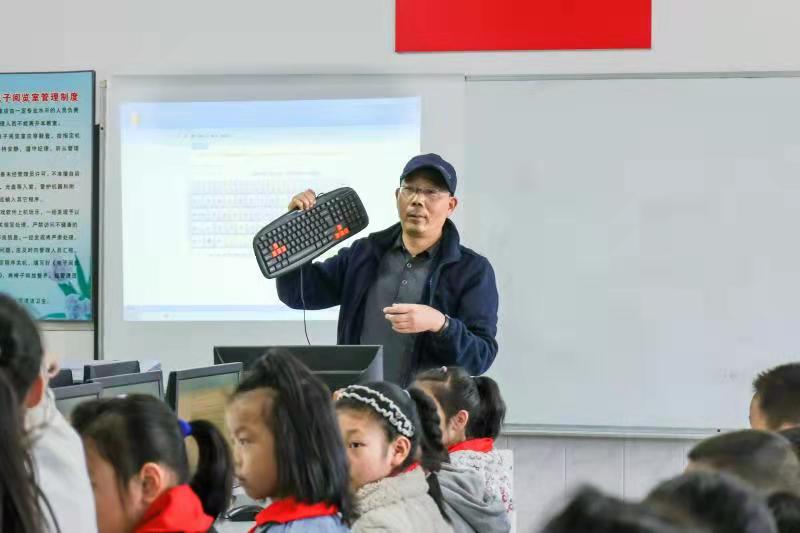 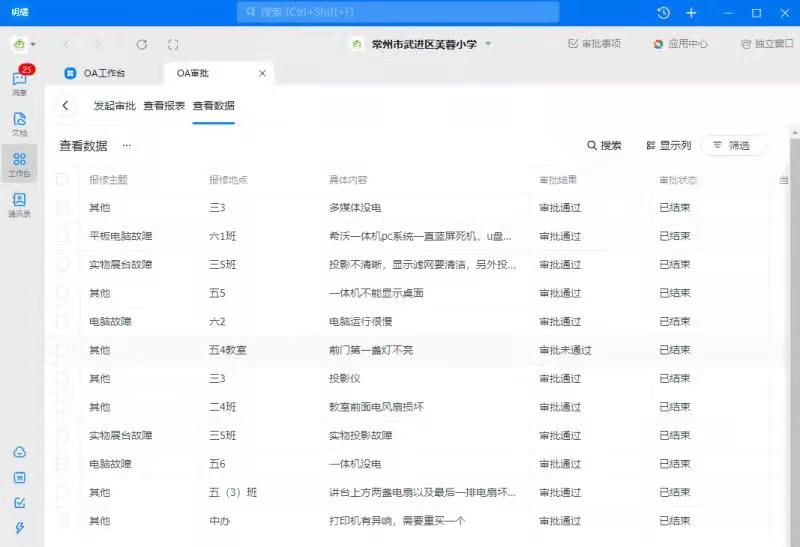 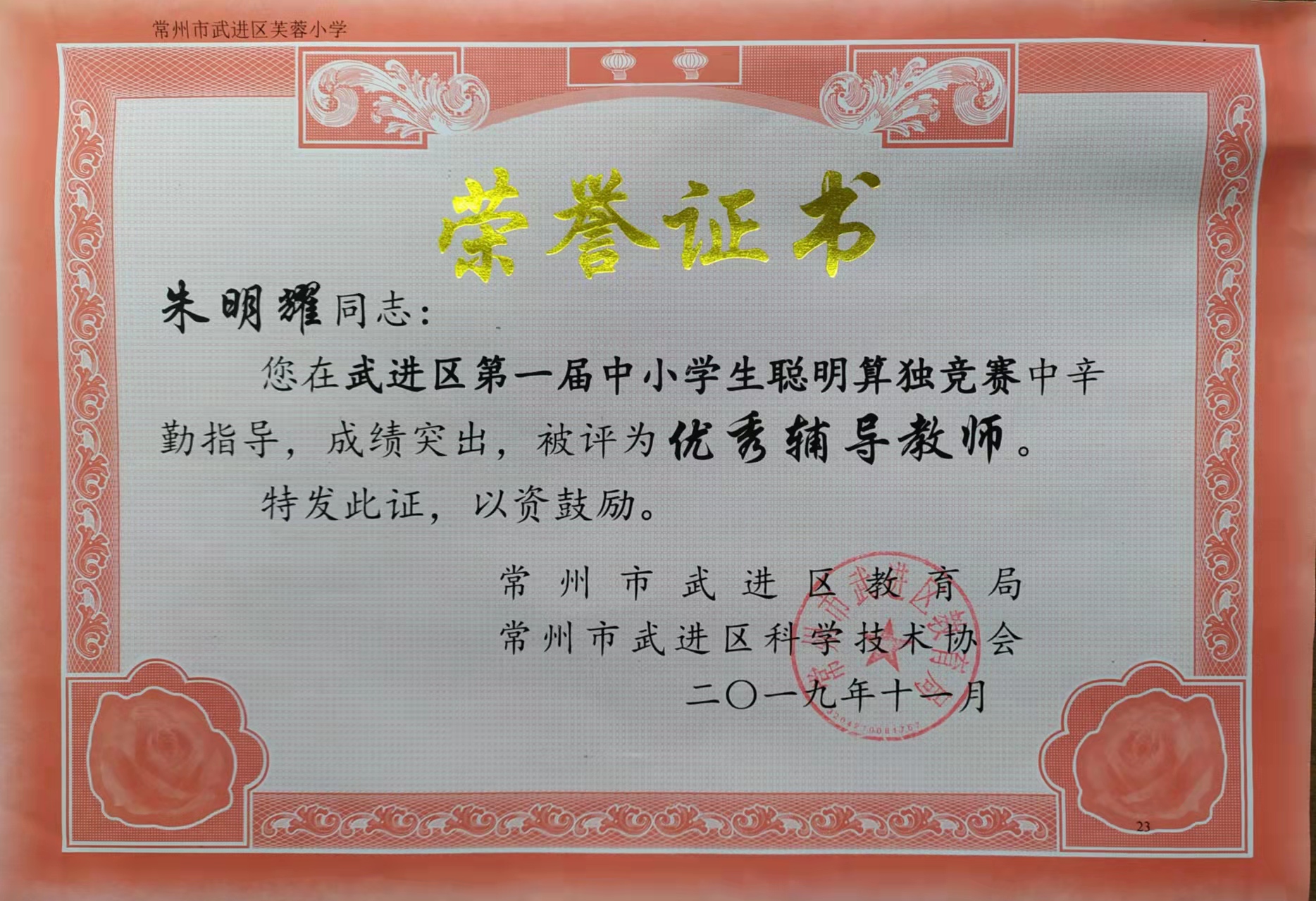 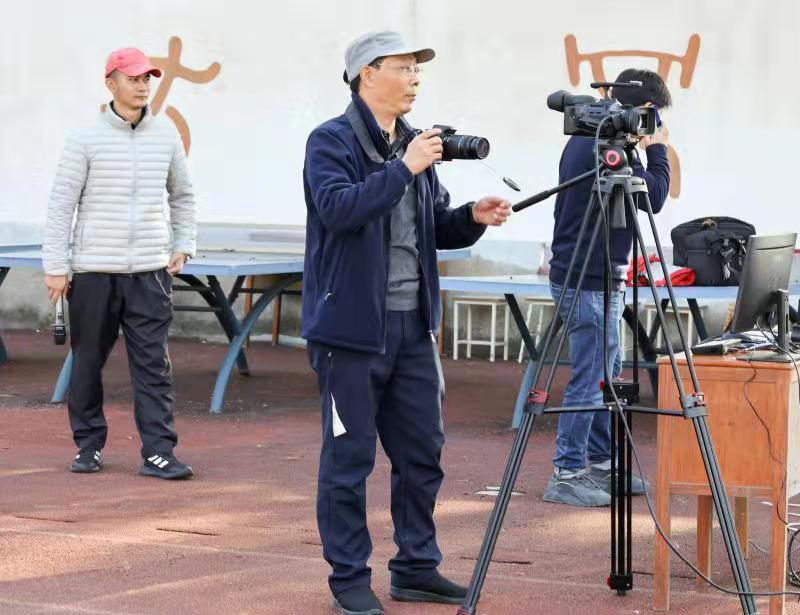 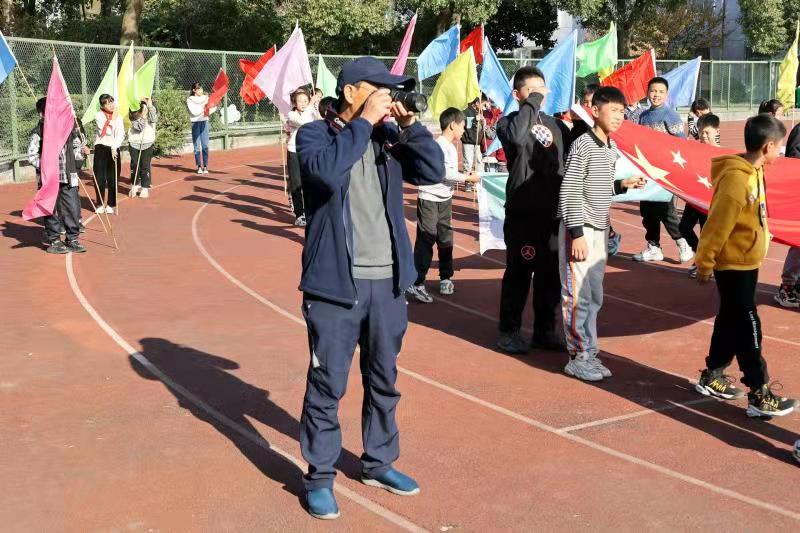 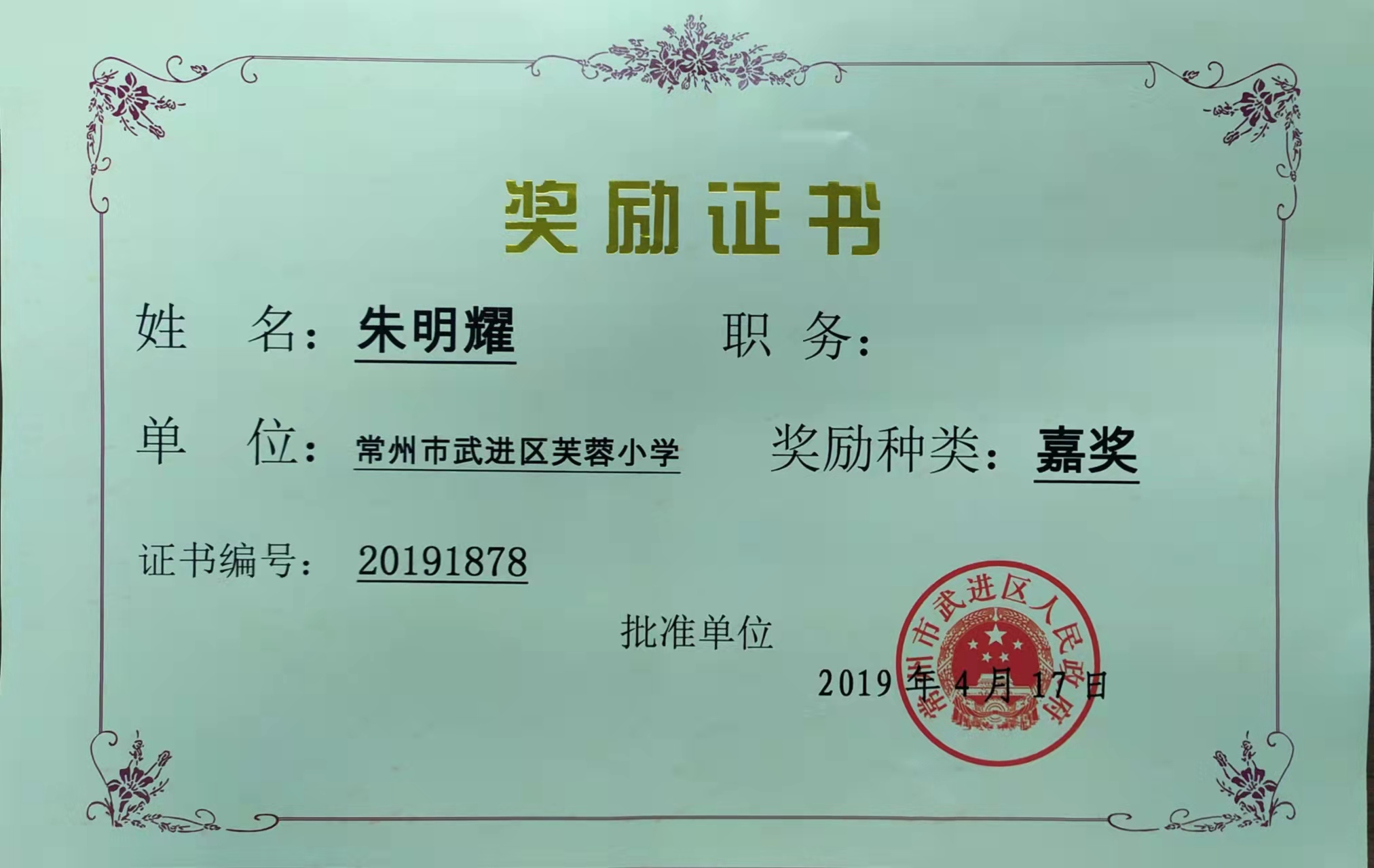 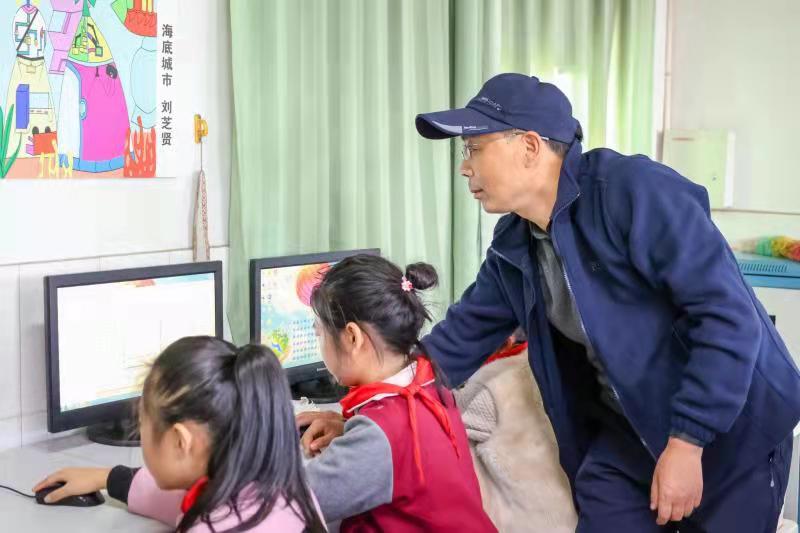 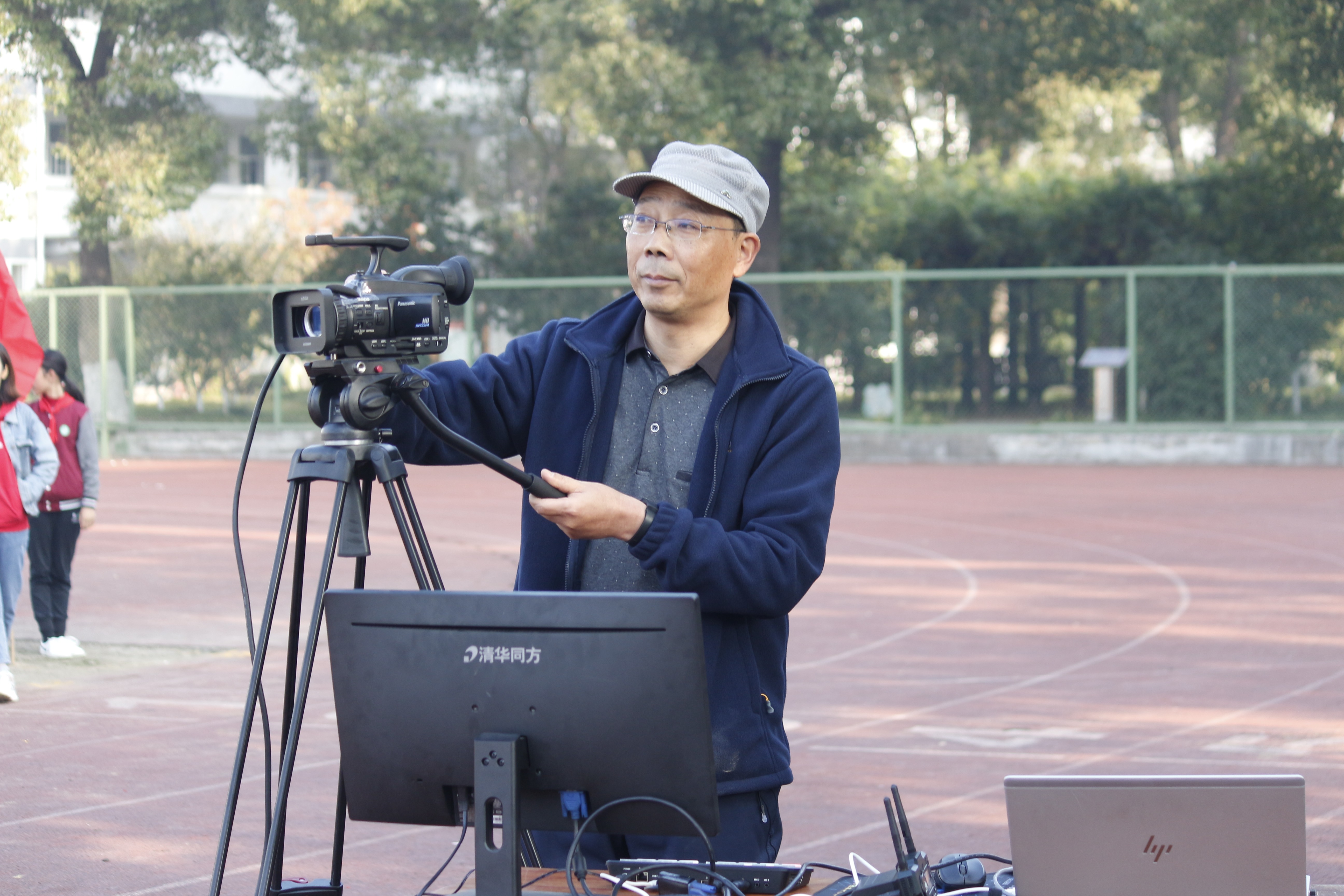 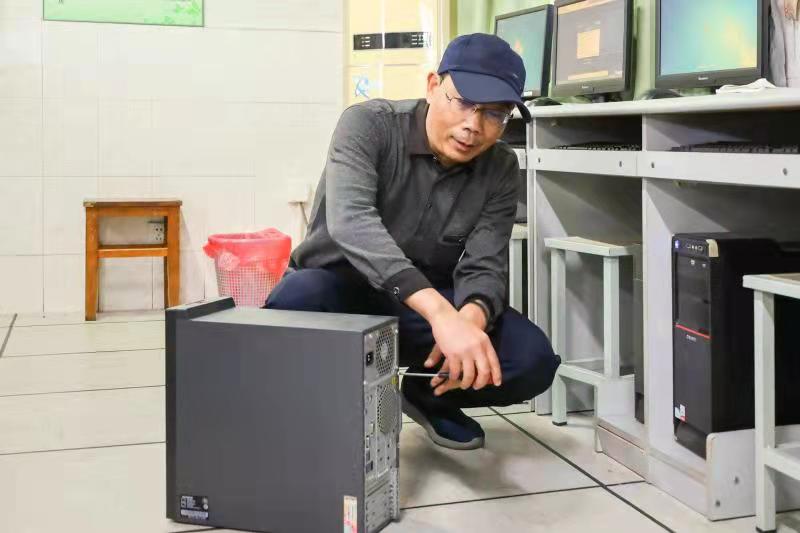 一生芳华，只为每一个闪亮的你
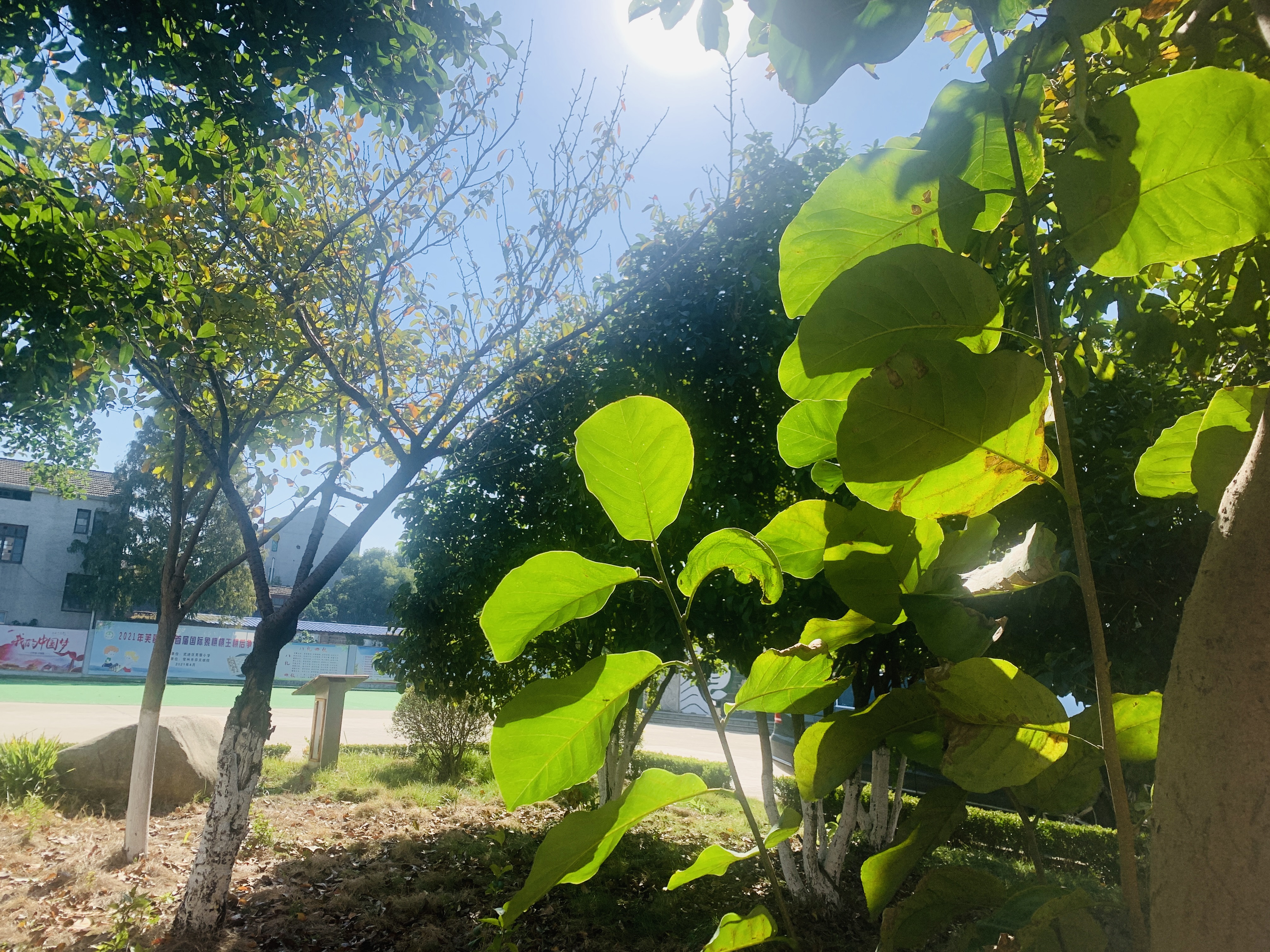 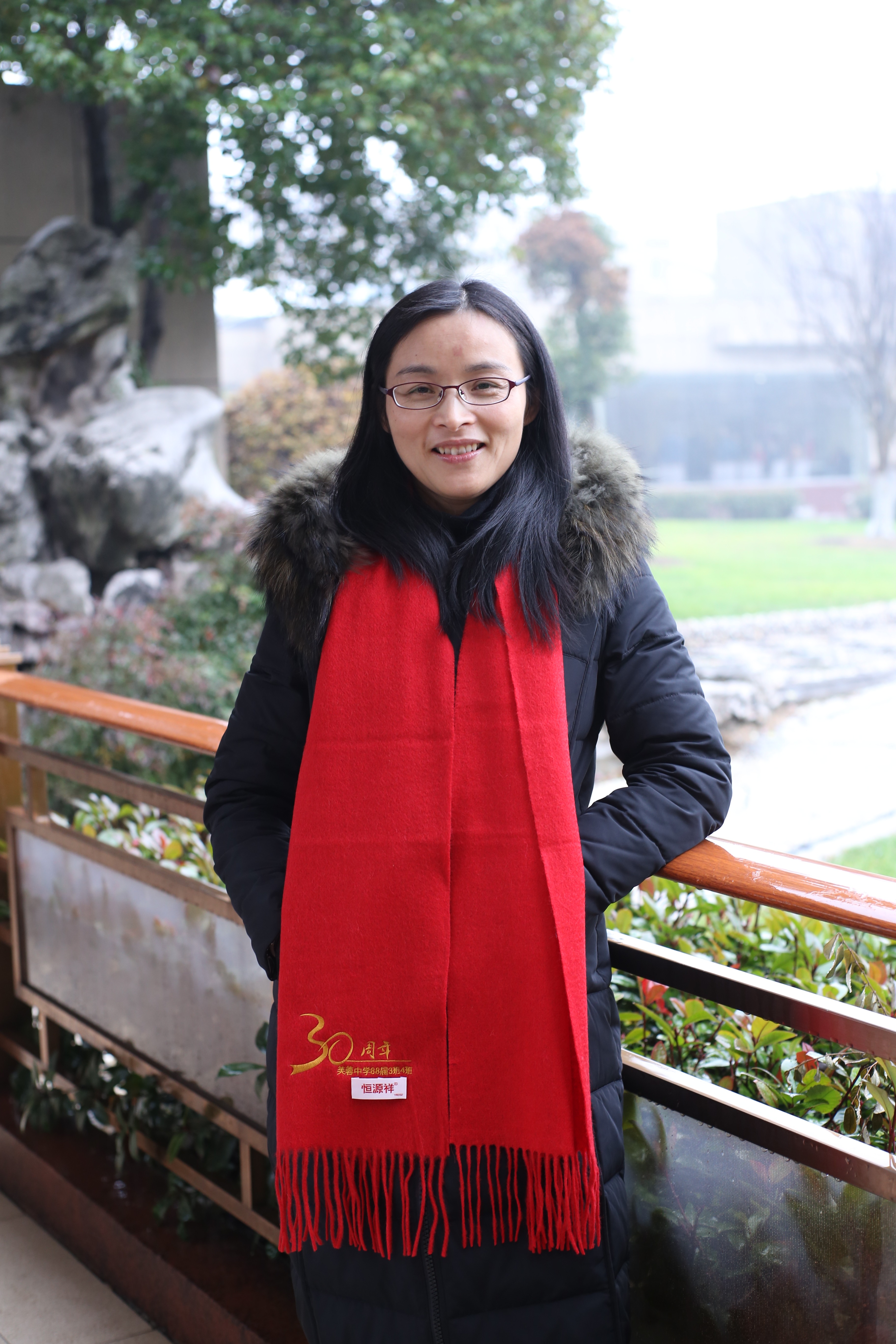 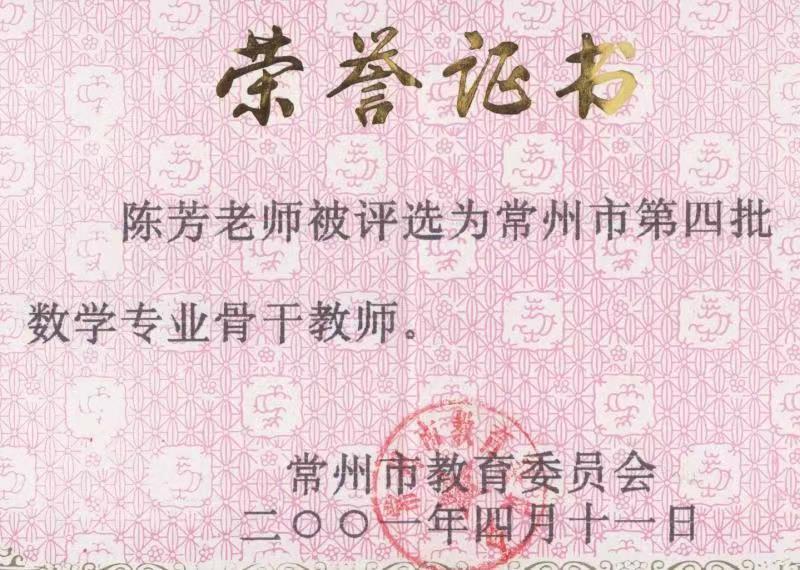 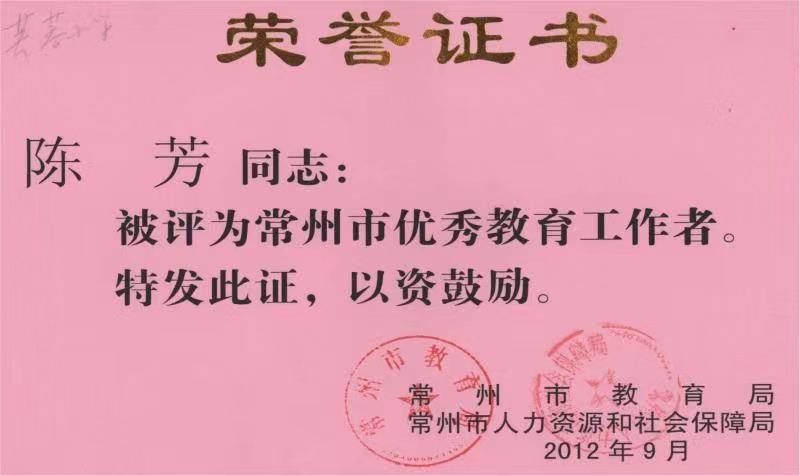 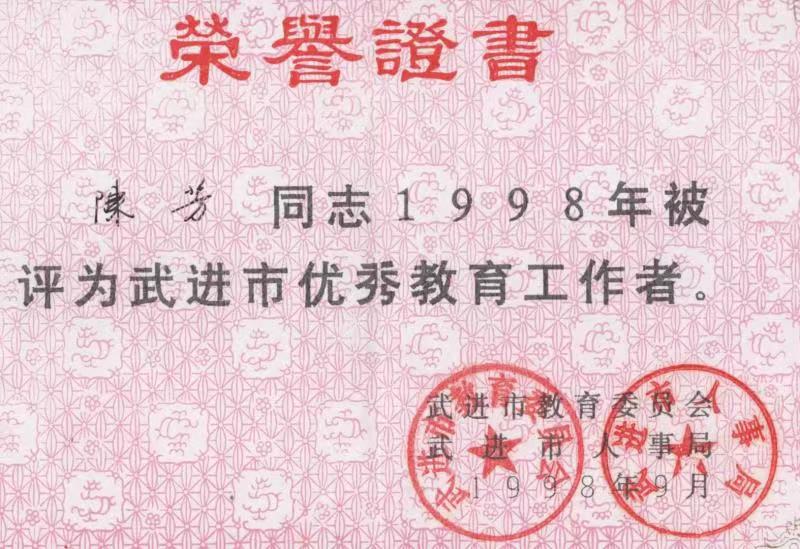 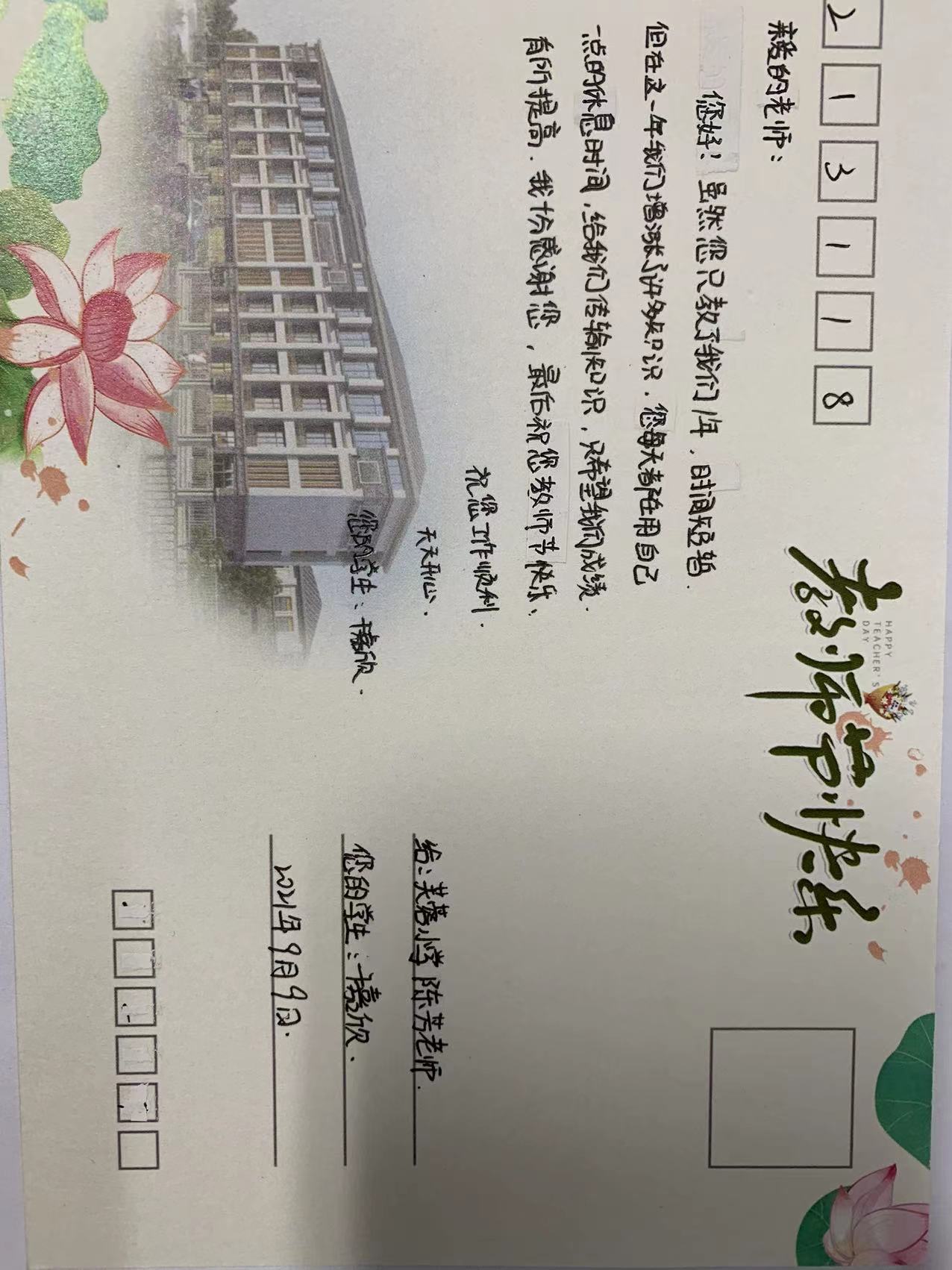 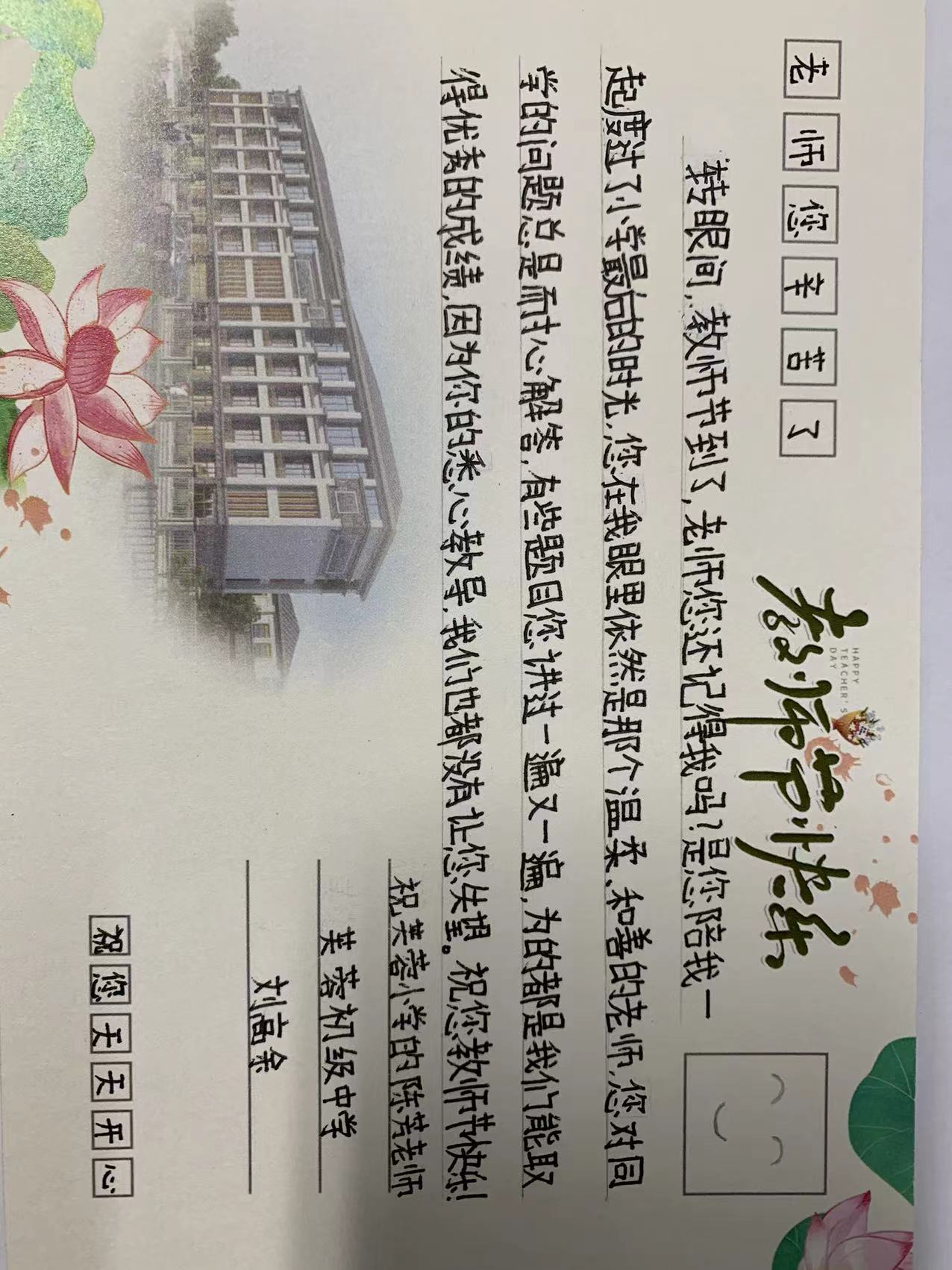 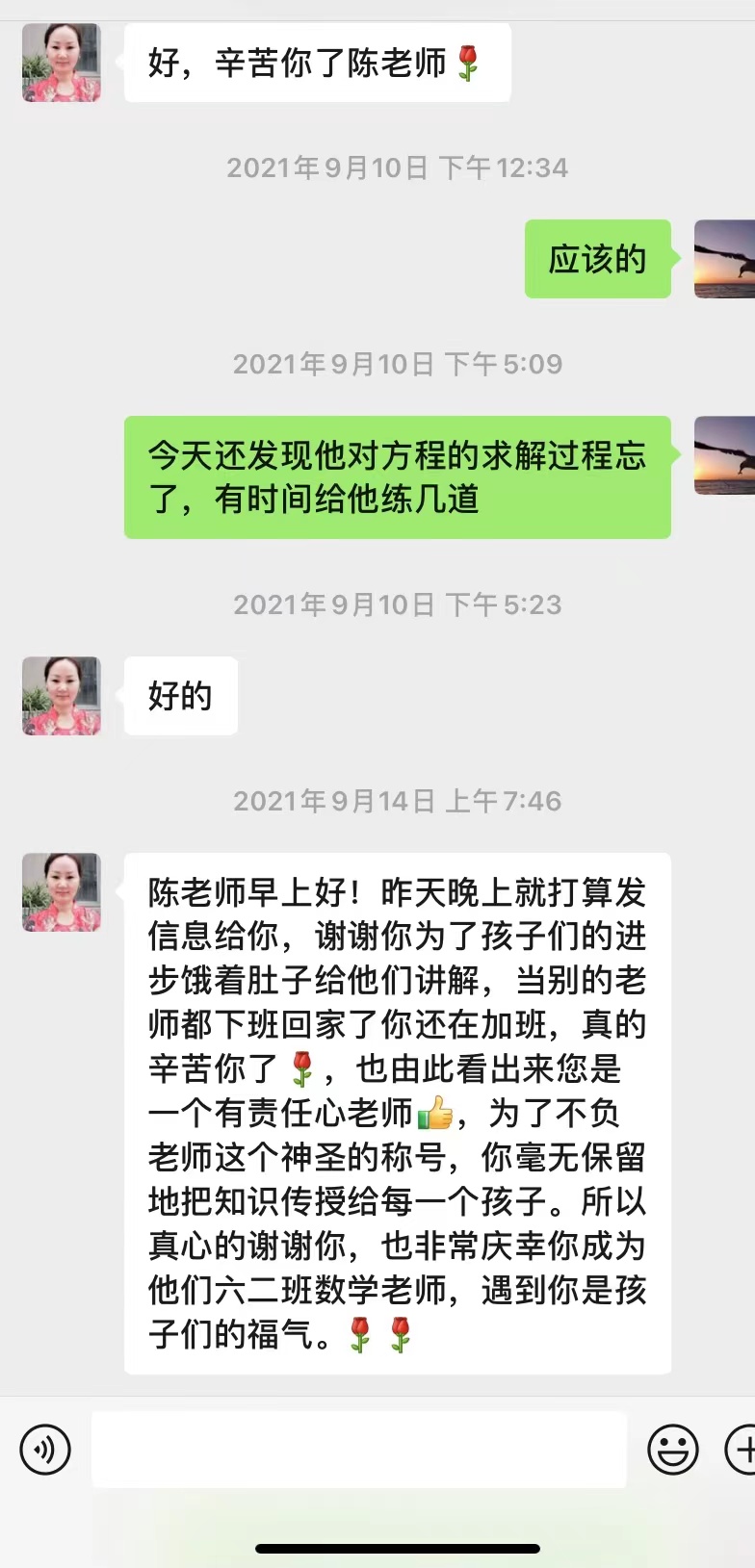 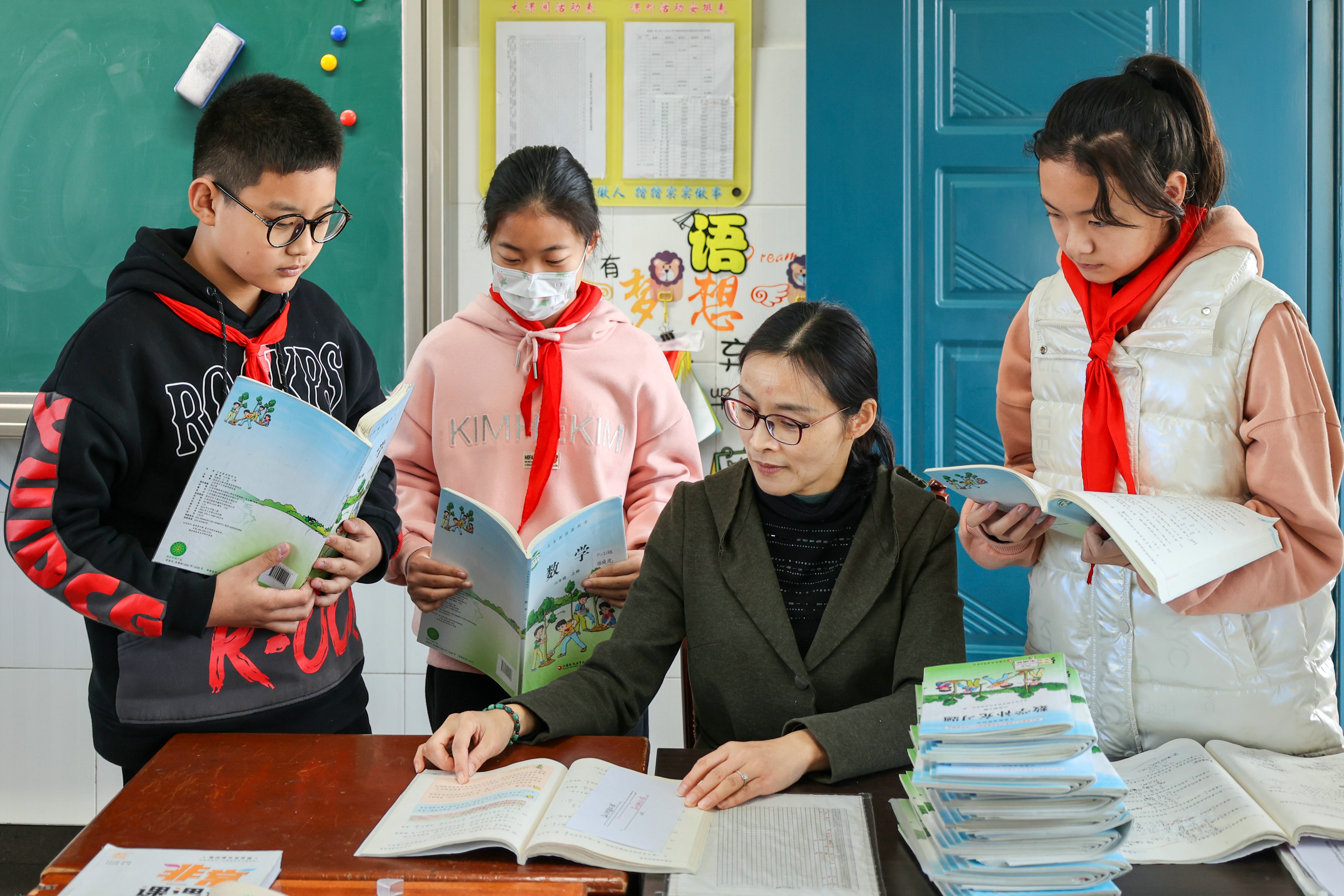 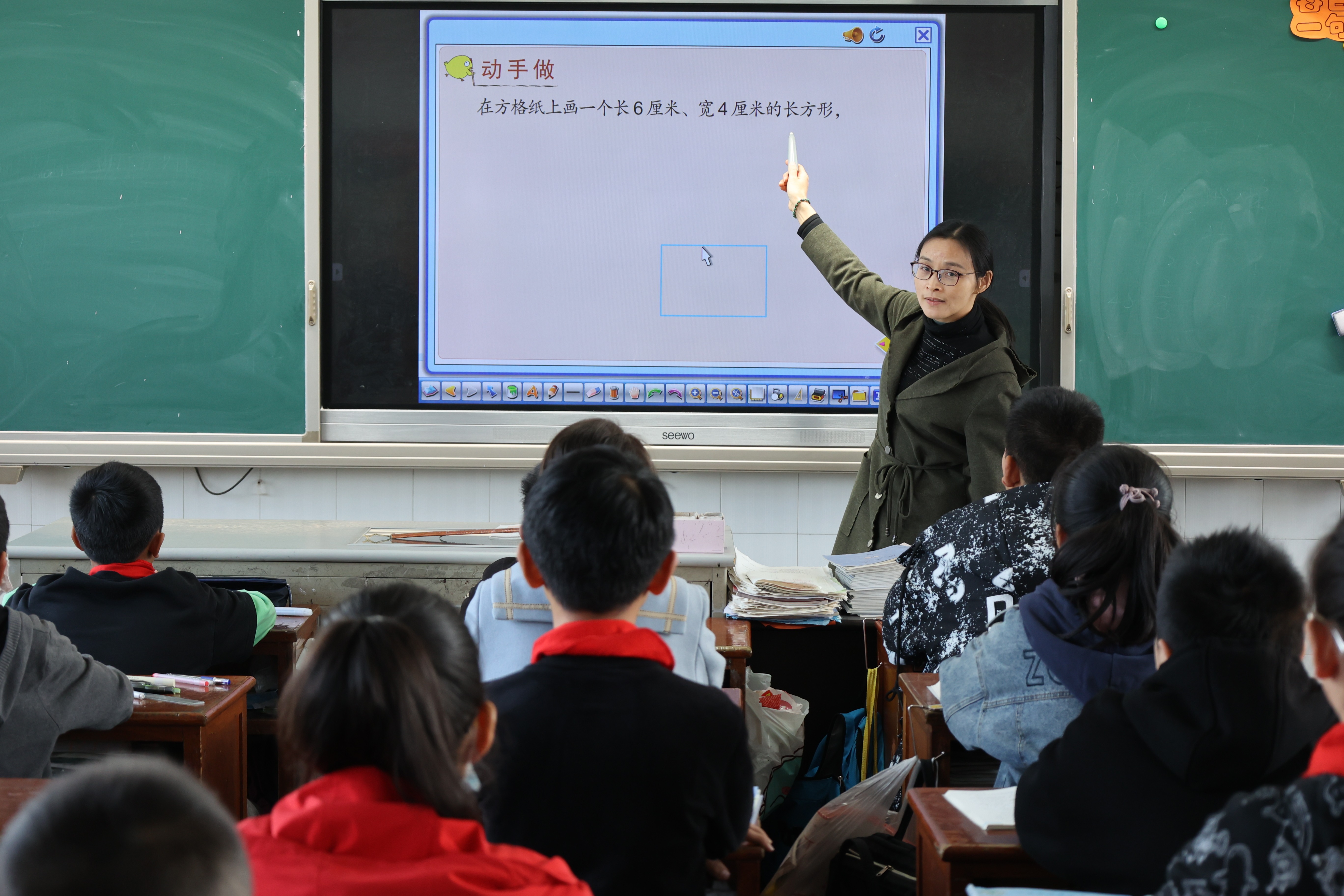 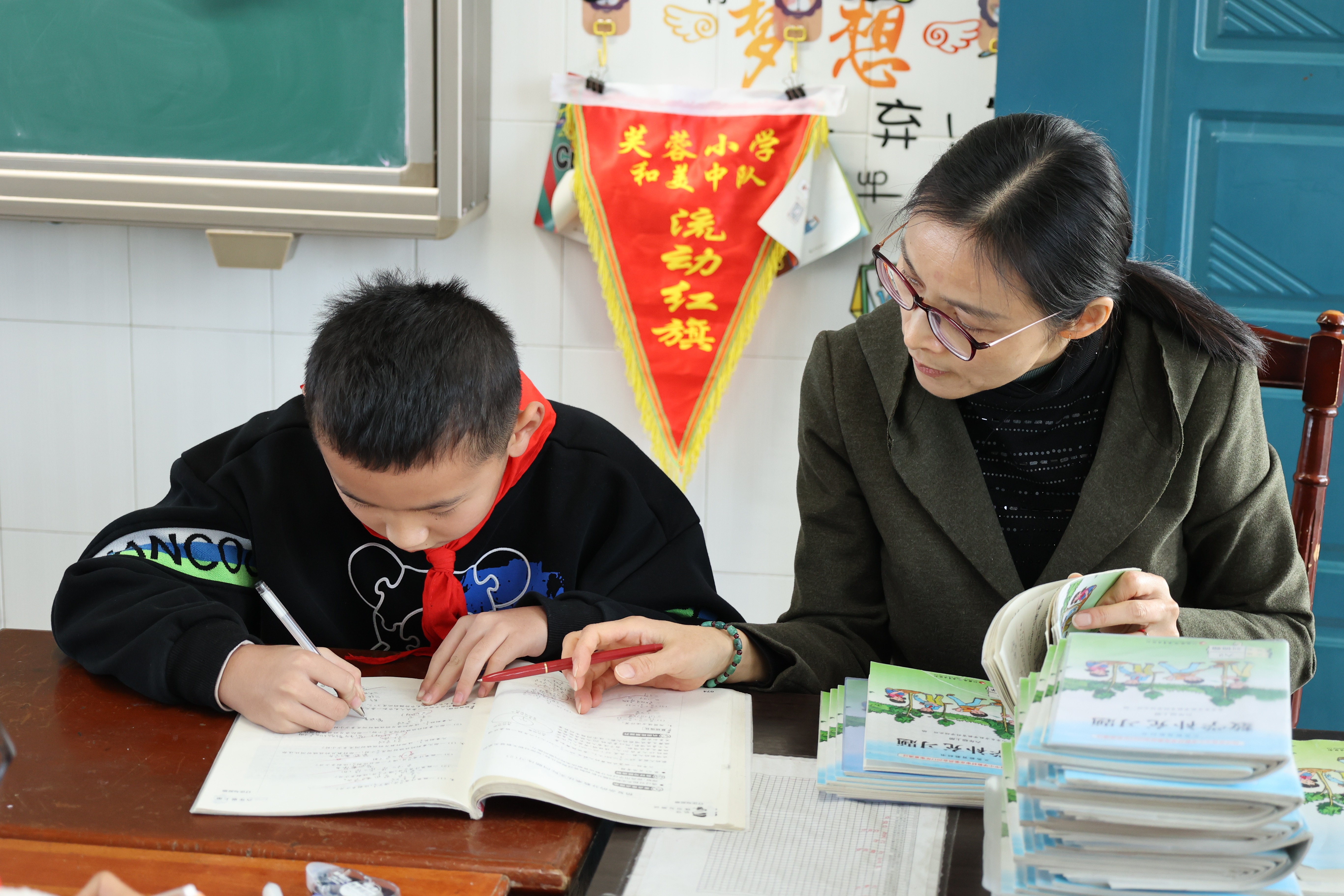 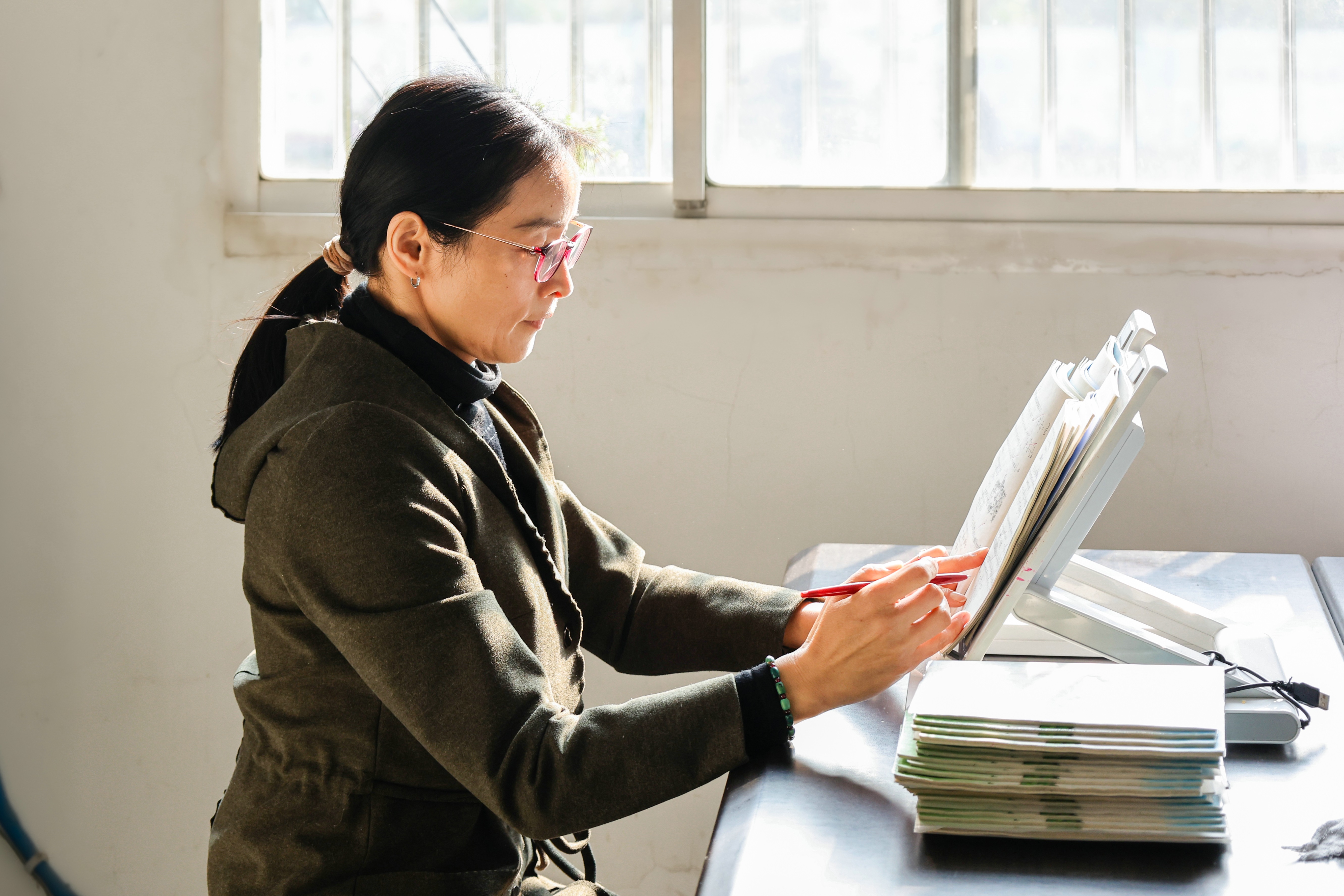 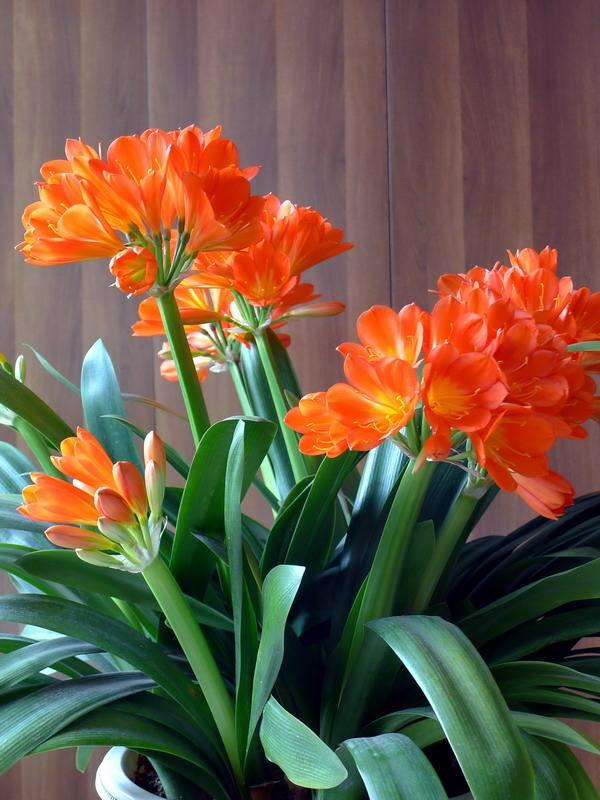 谦谦君子兰

初心永不忘
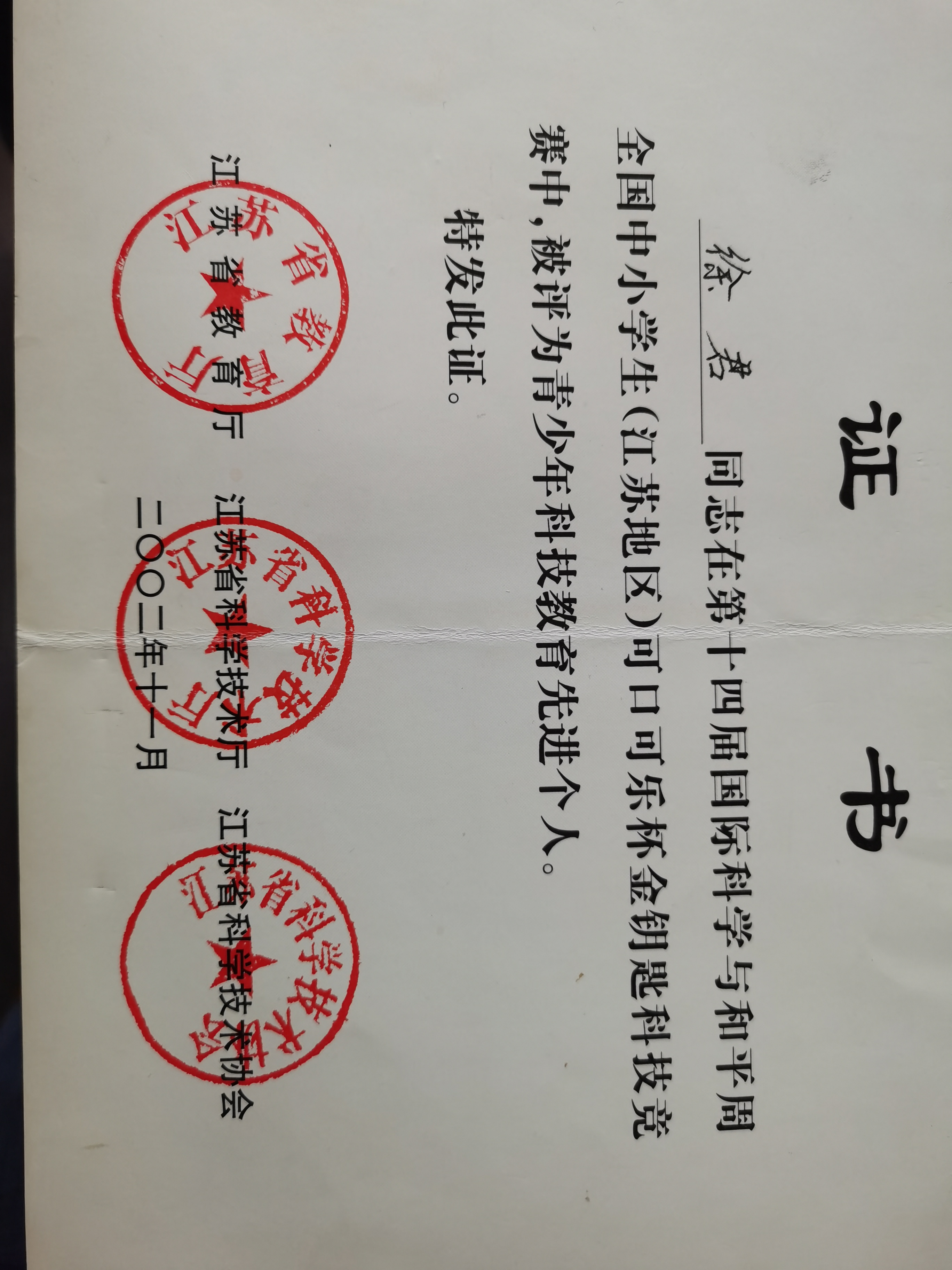 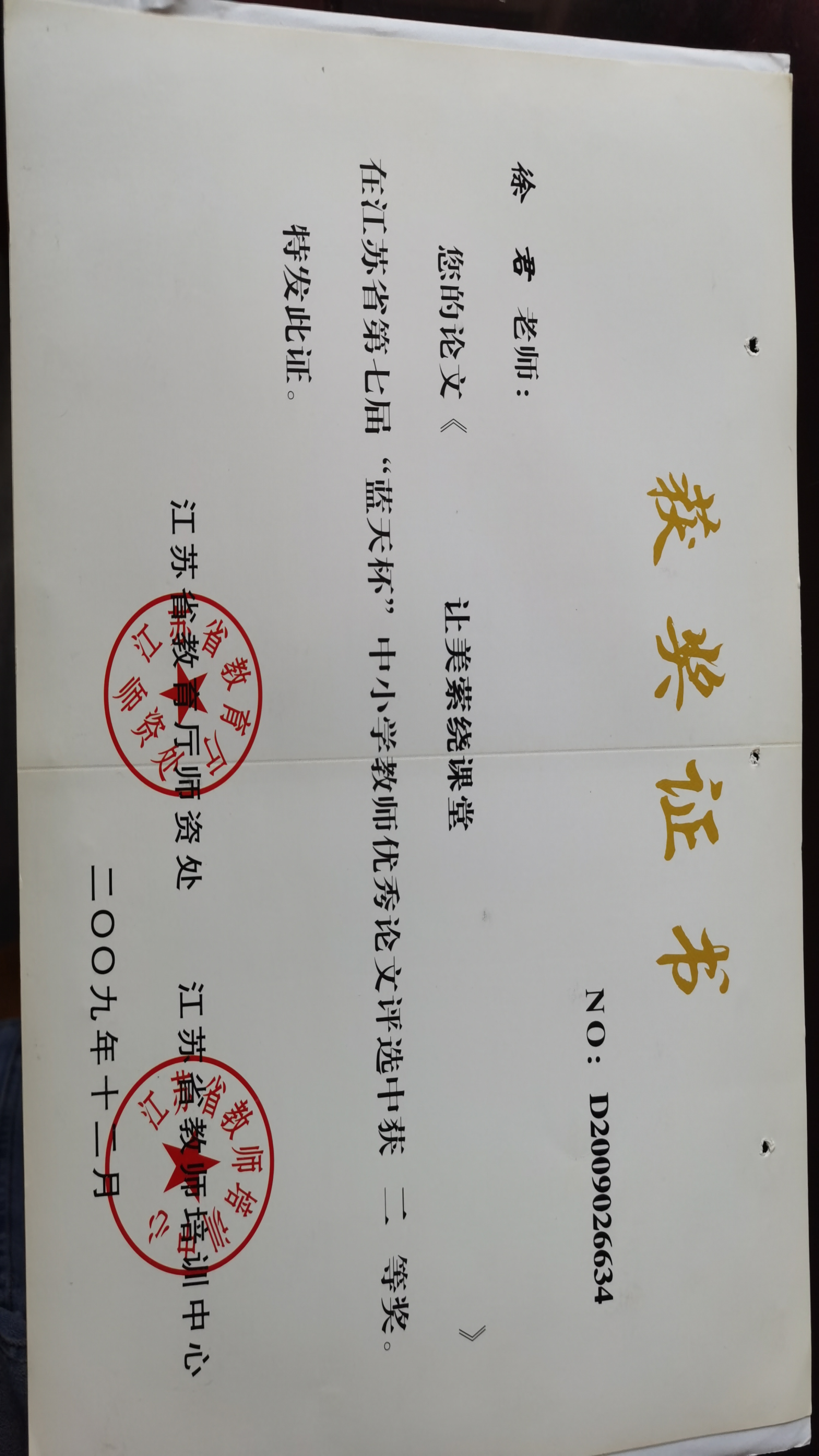 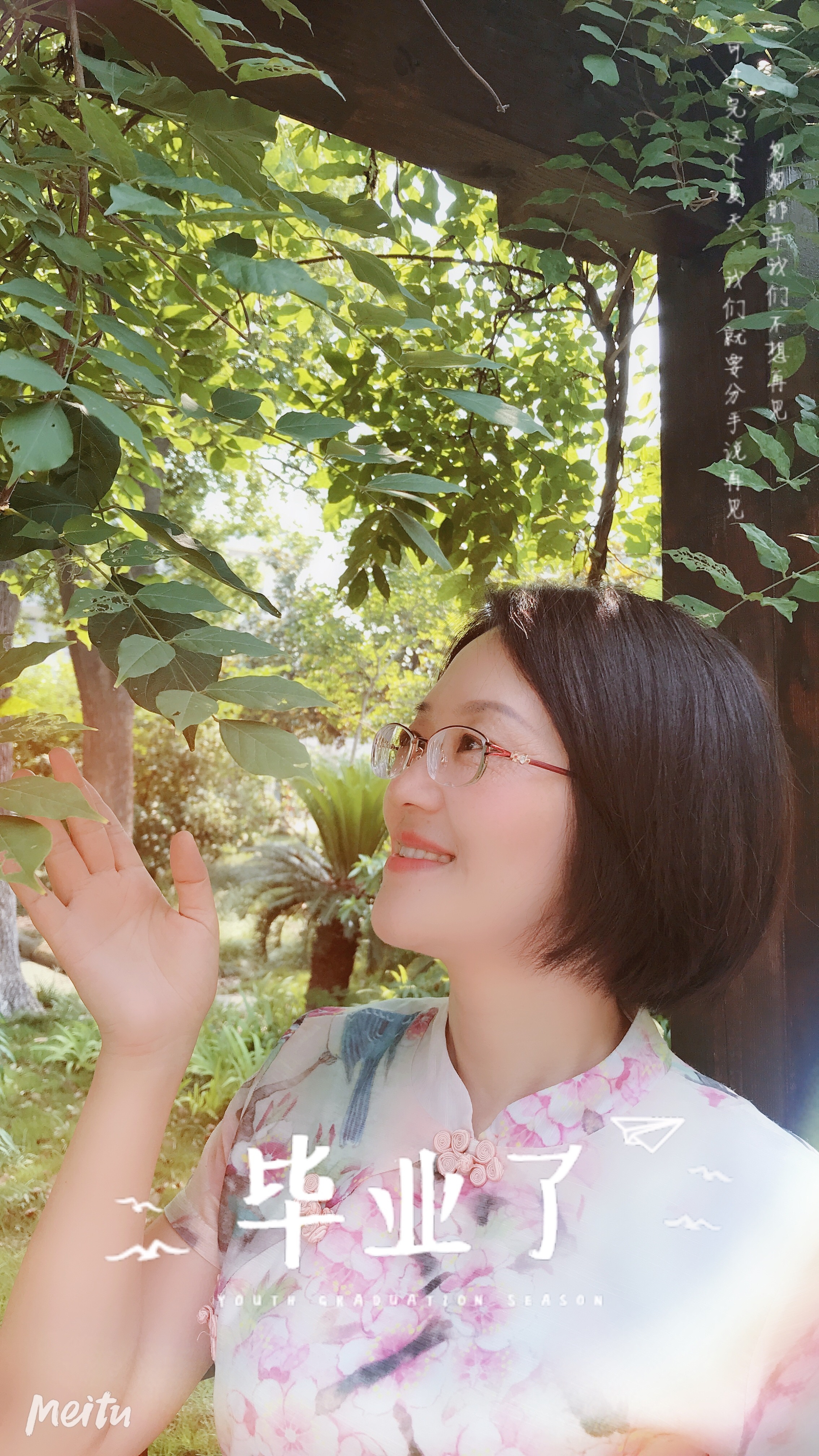 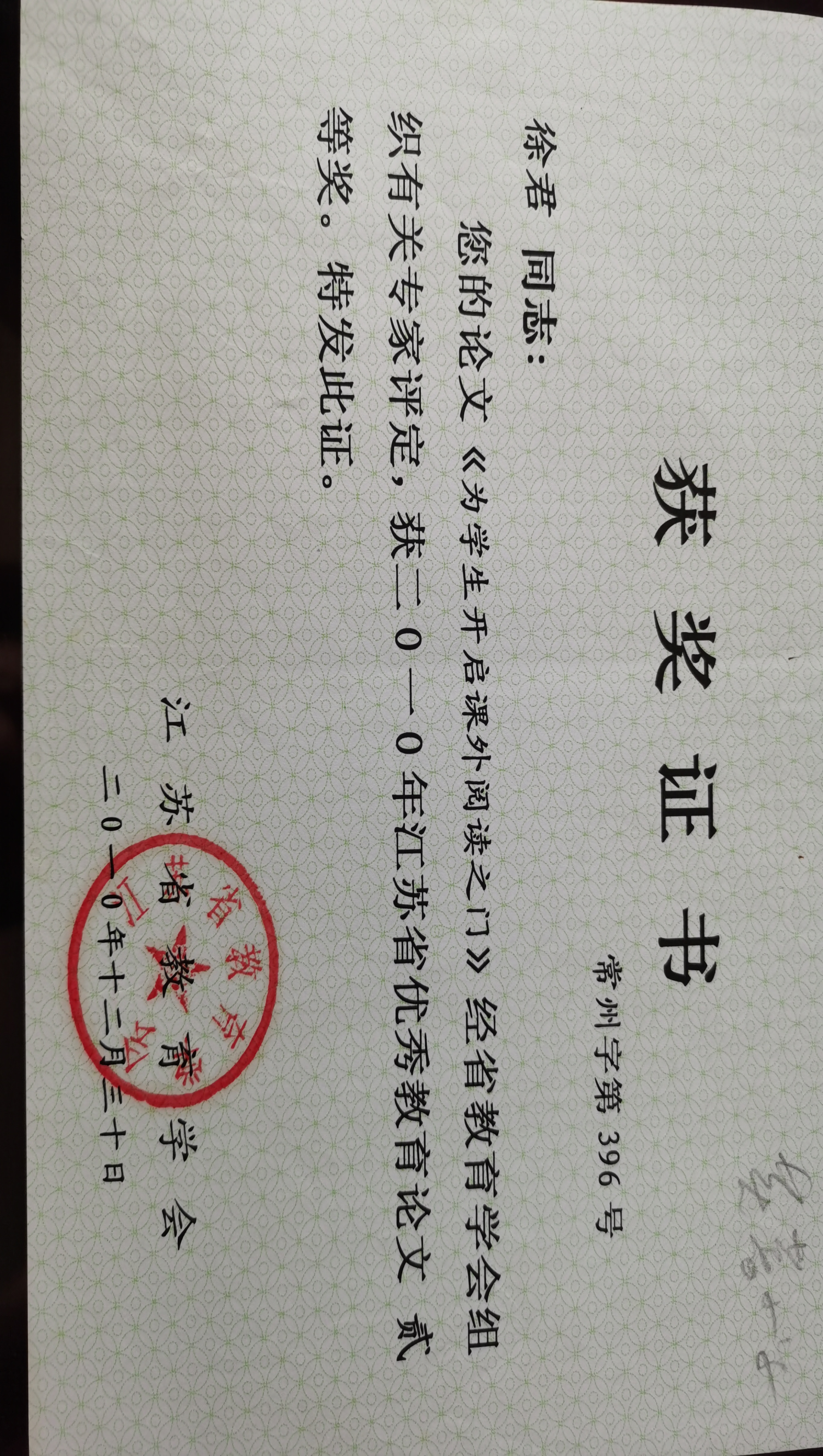 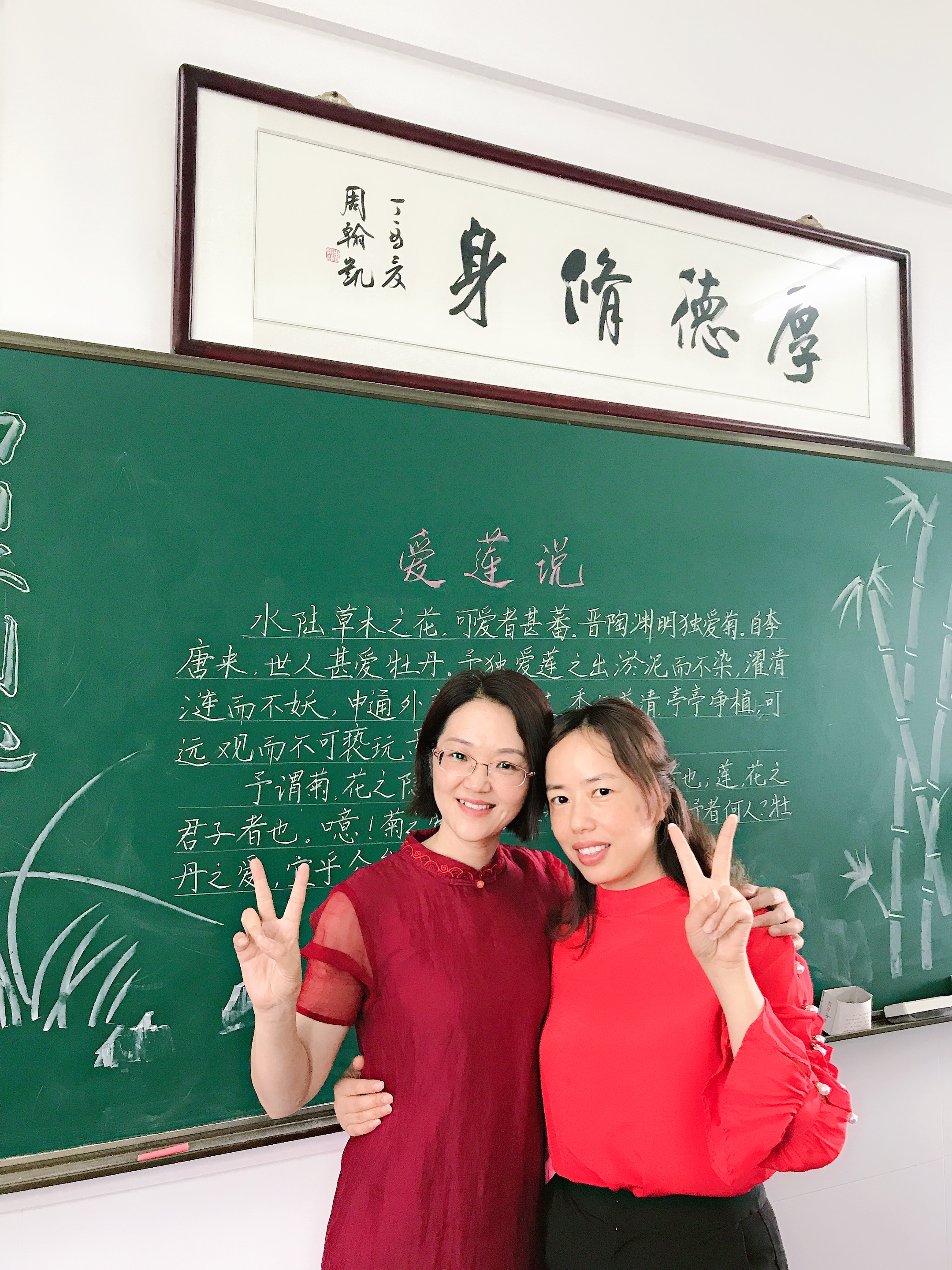 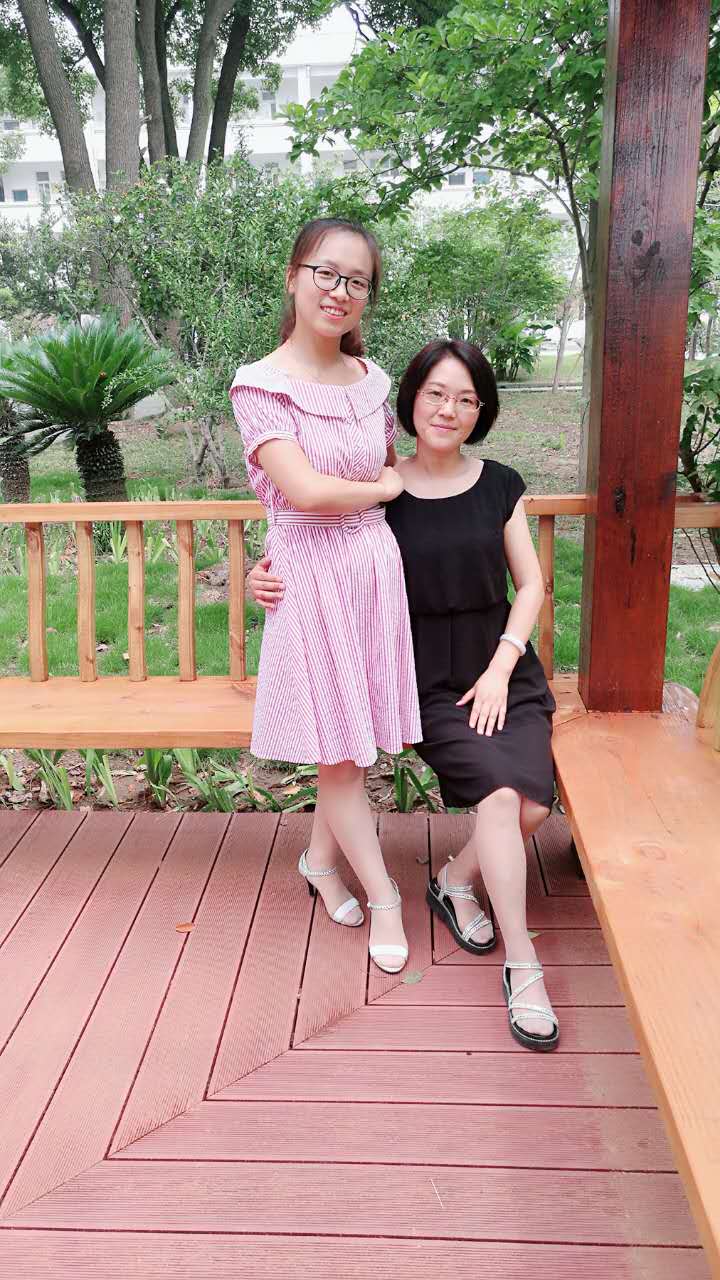 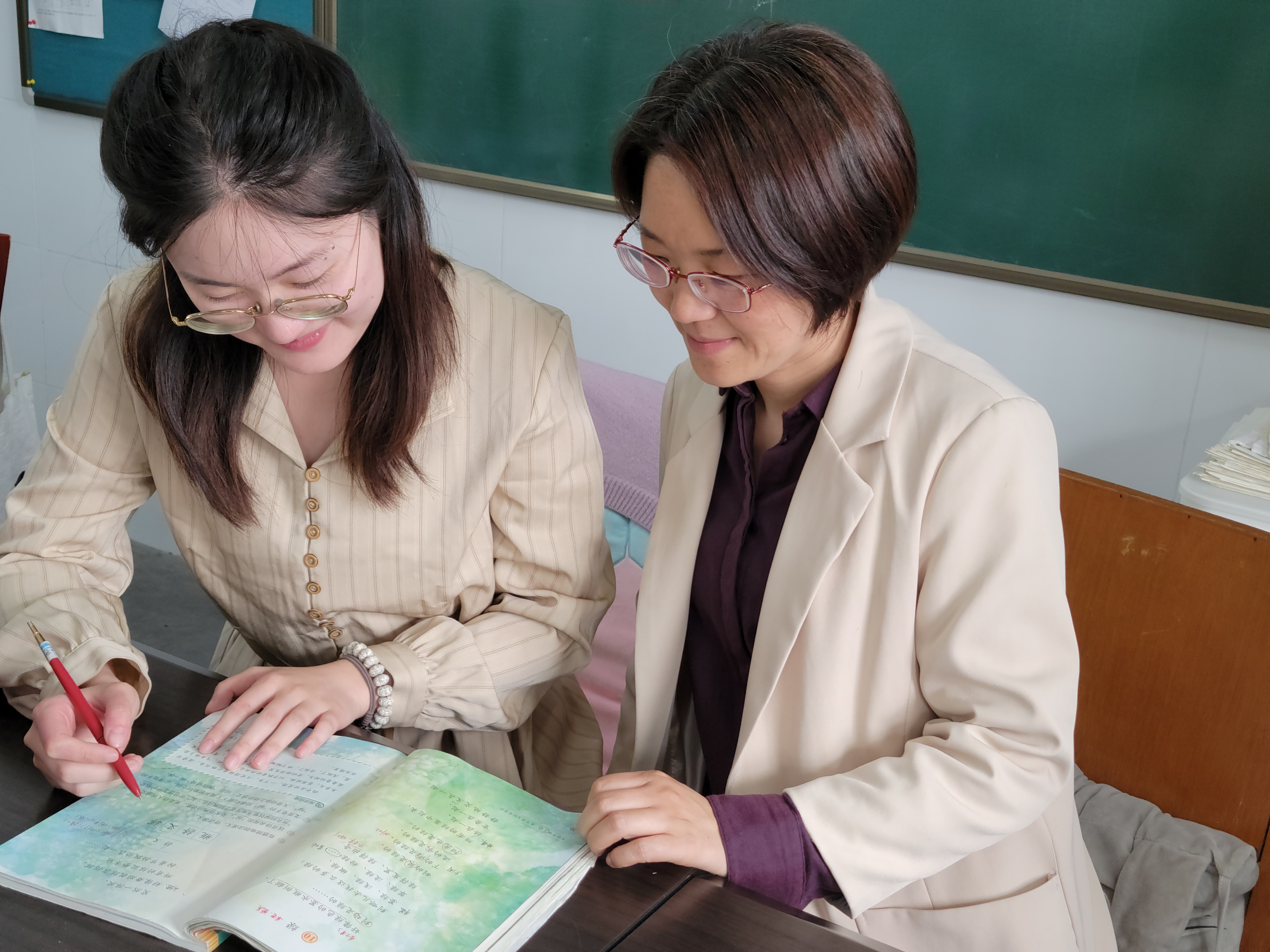 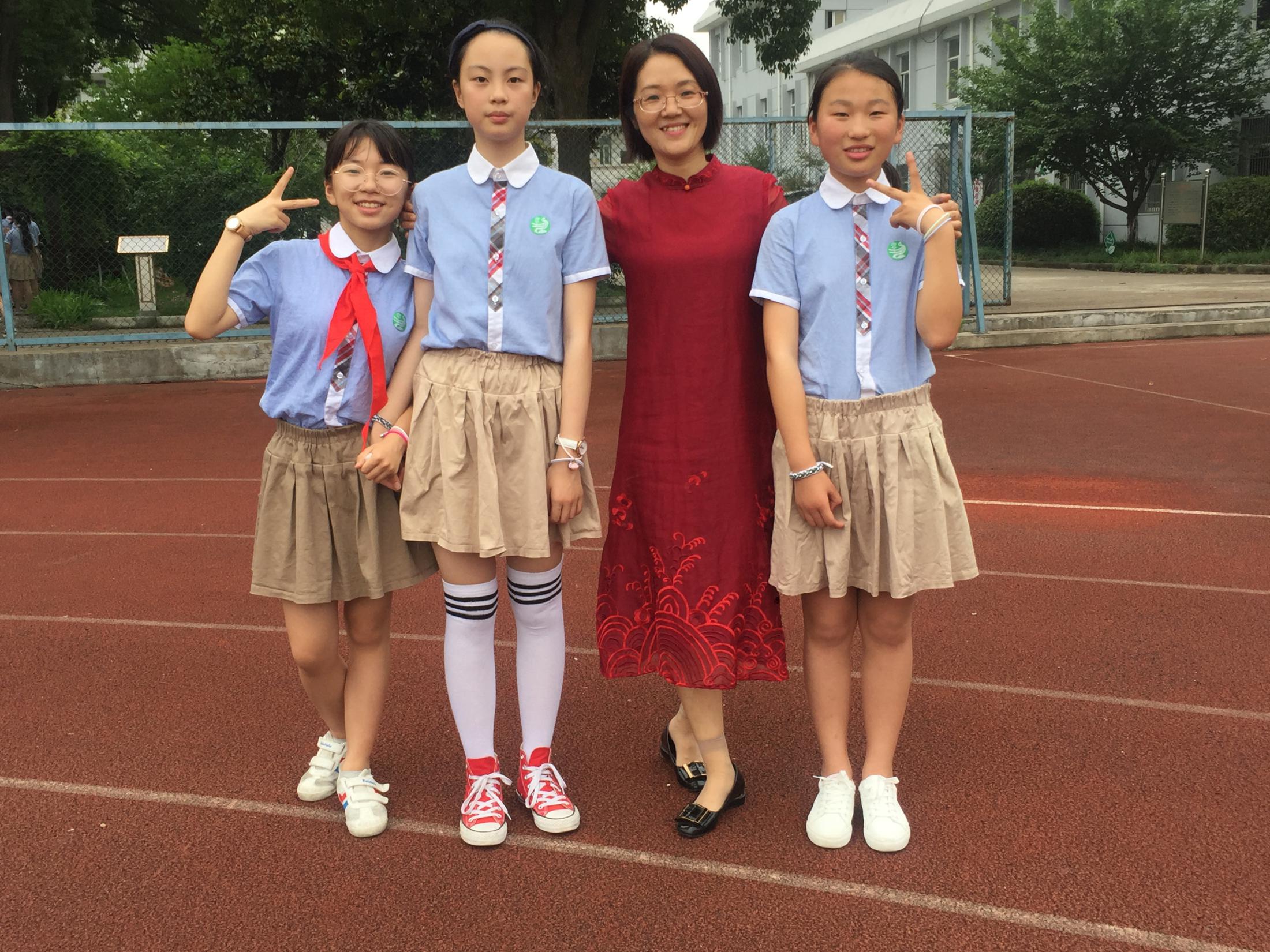 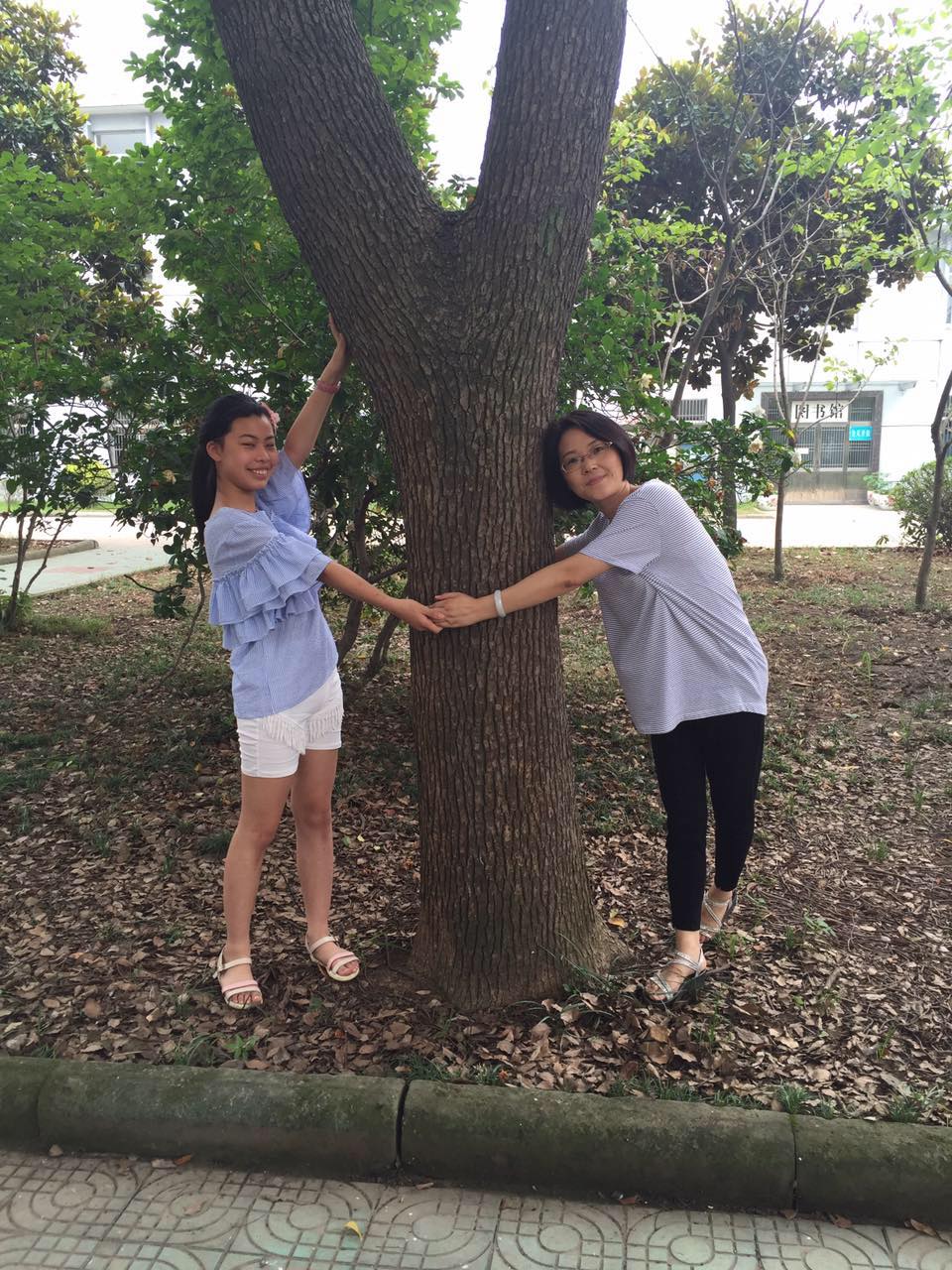 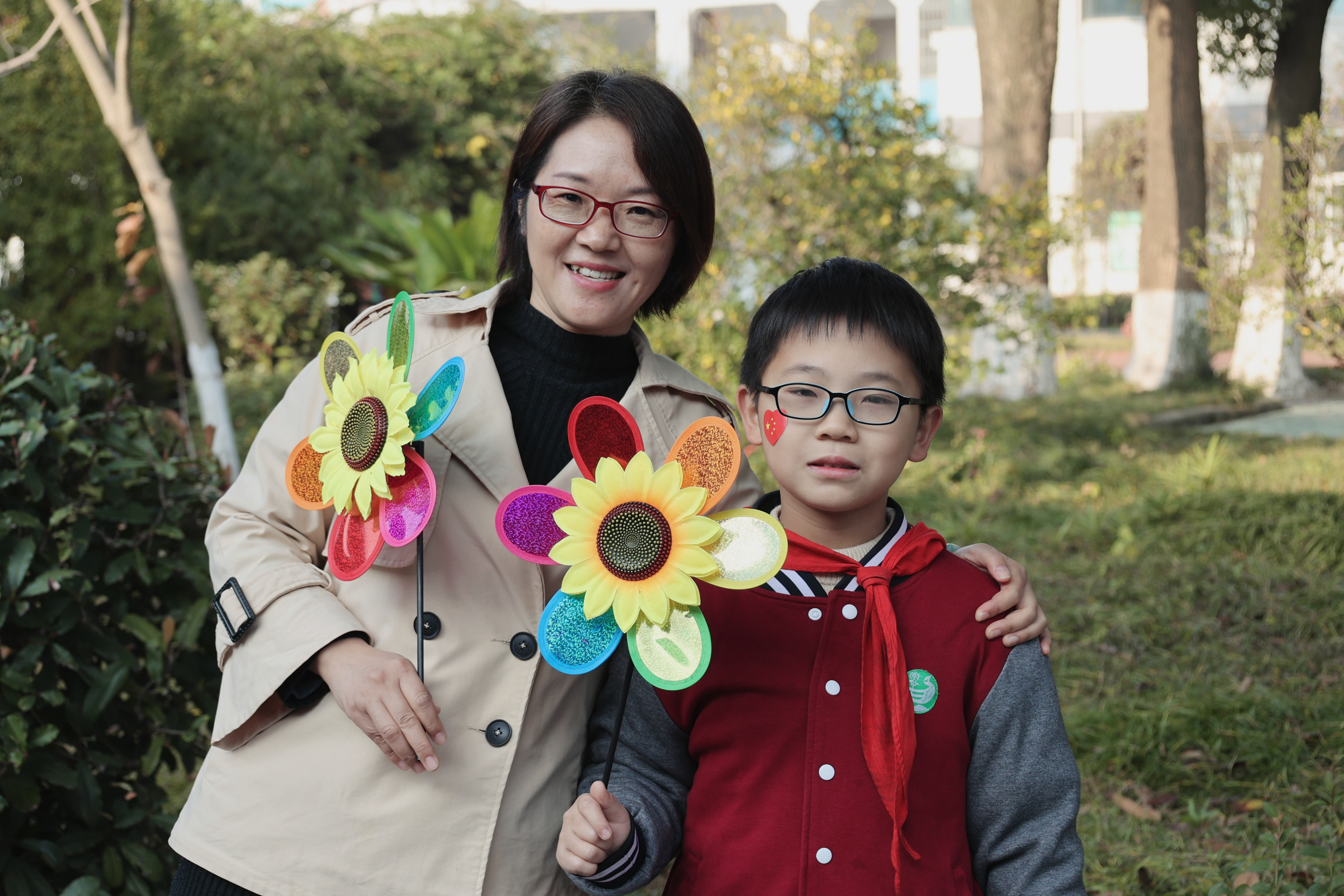 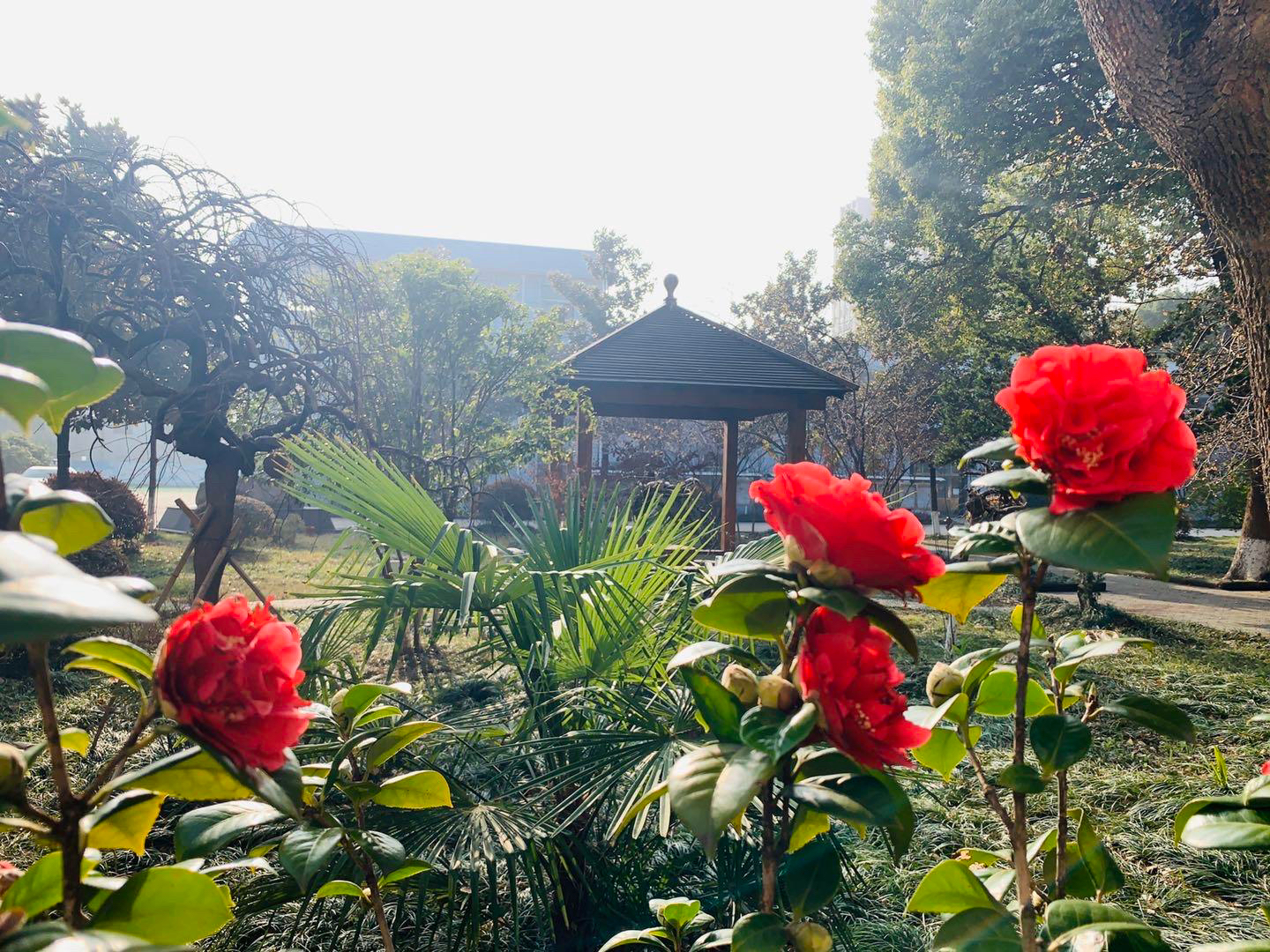 晓畅匠心园

候一份春暖花开
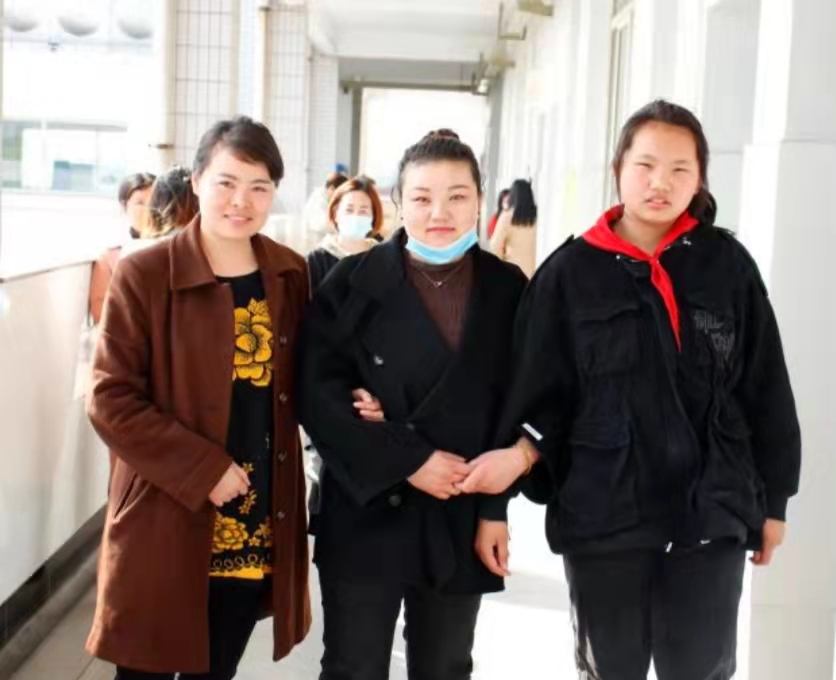 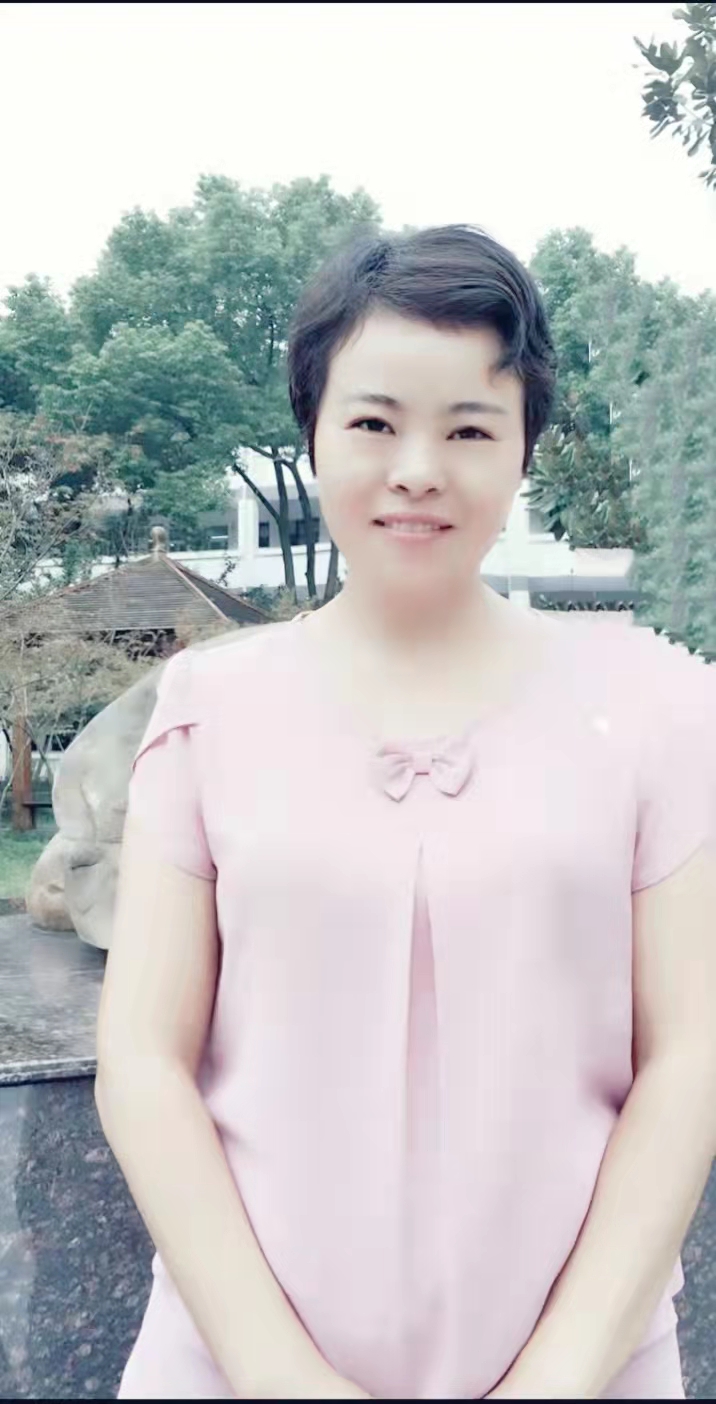 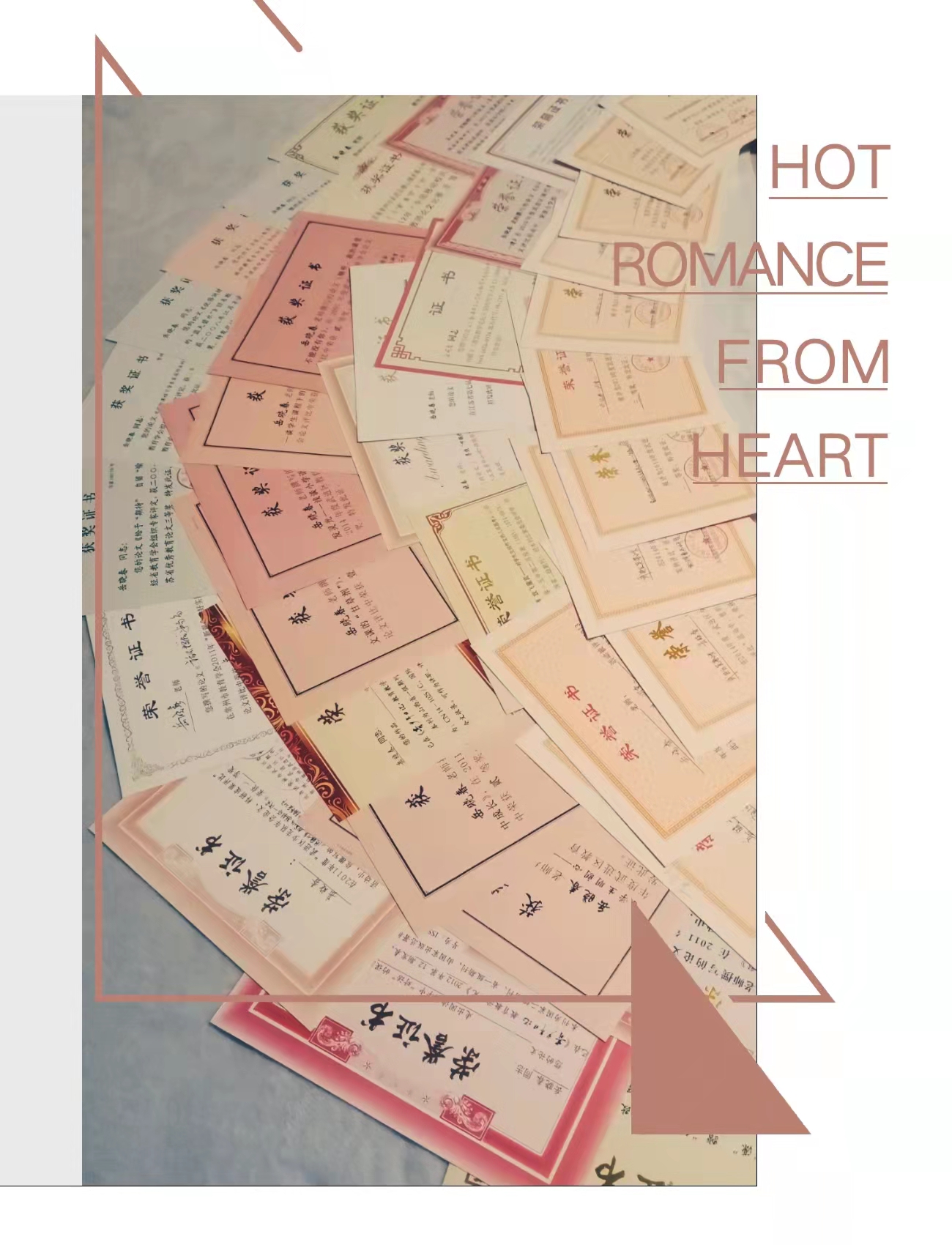 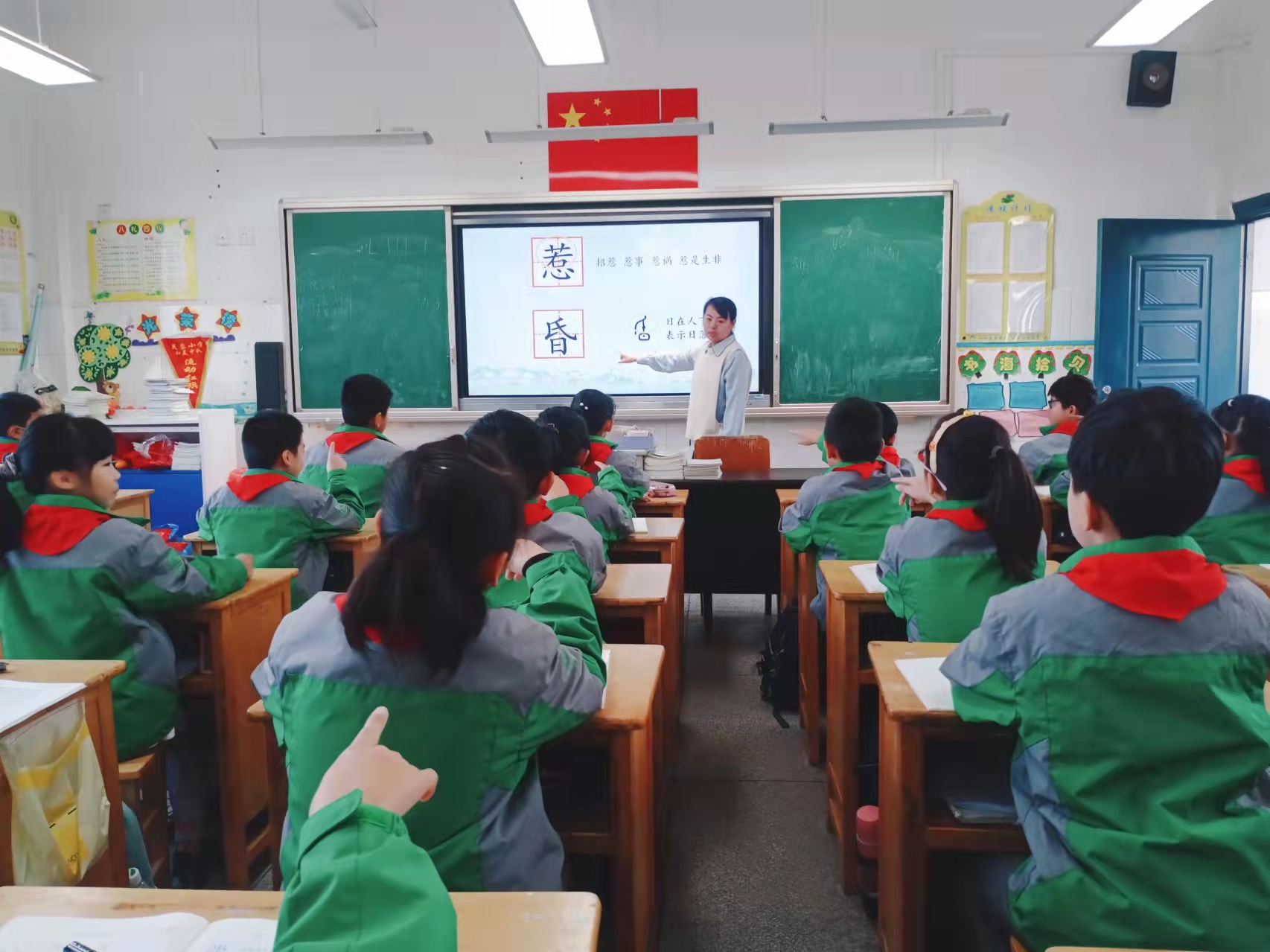 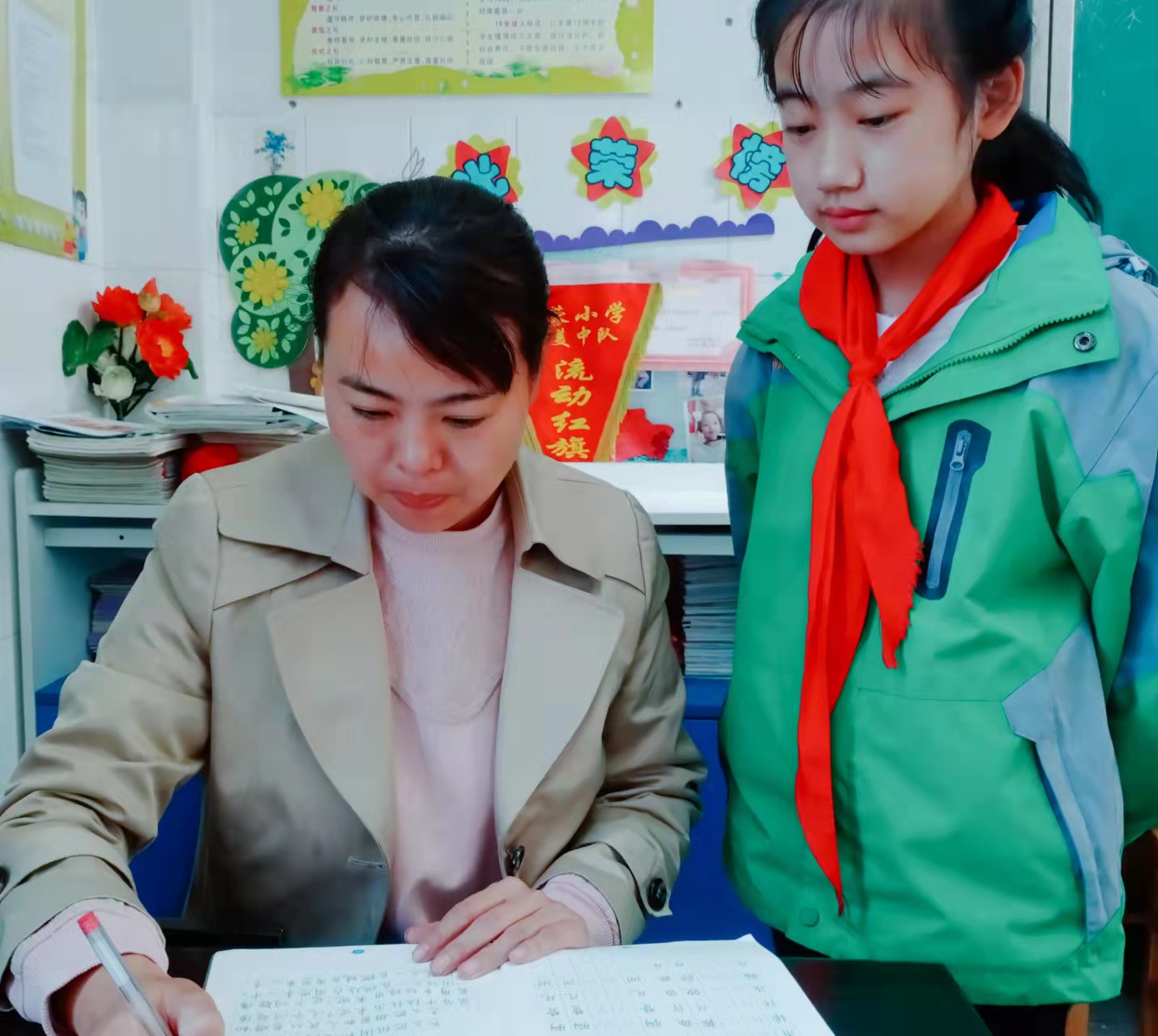 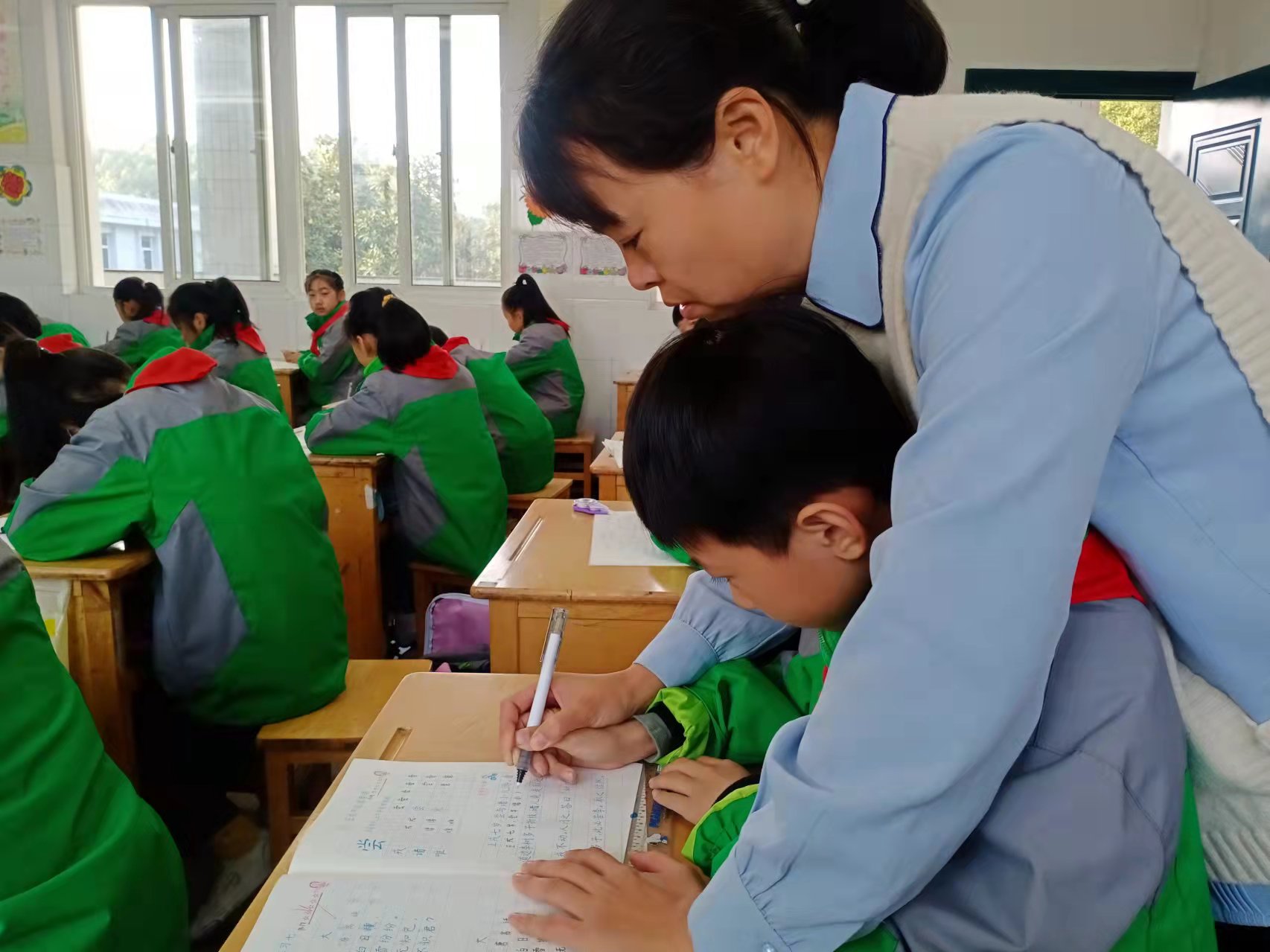 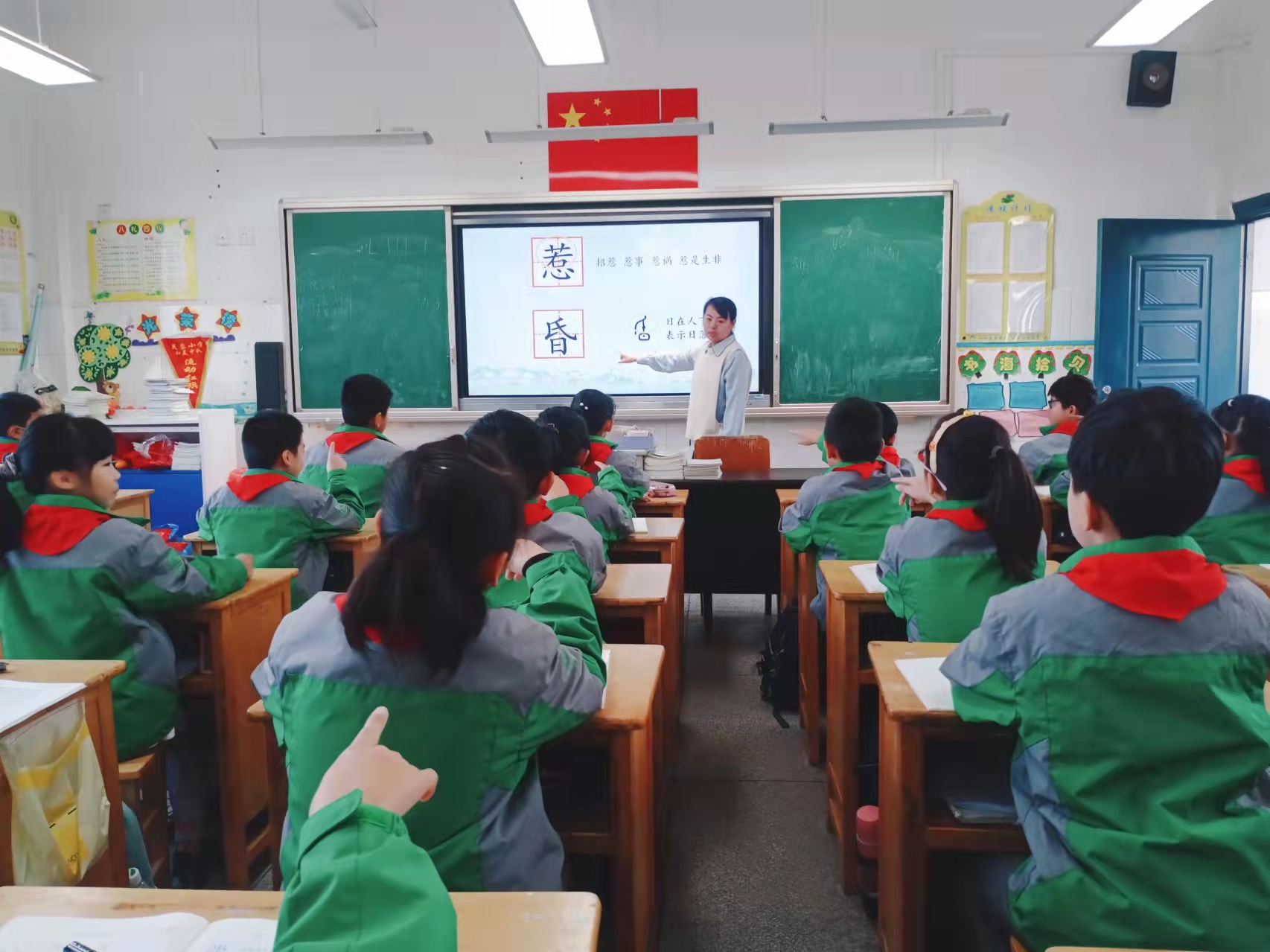 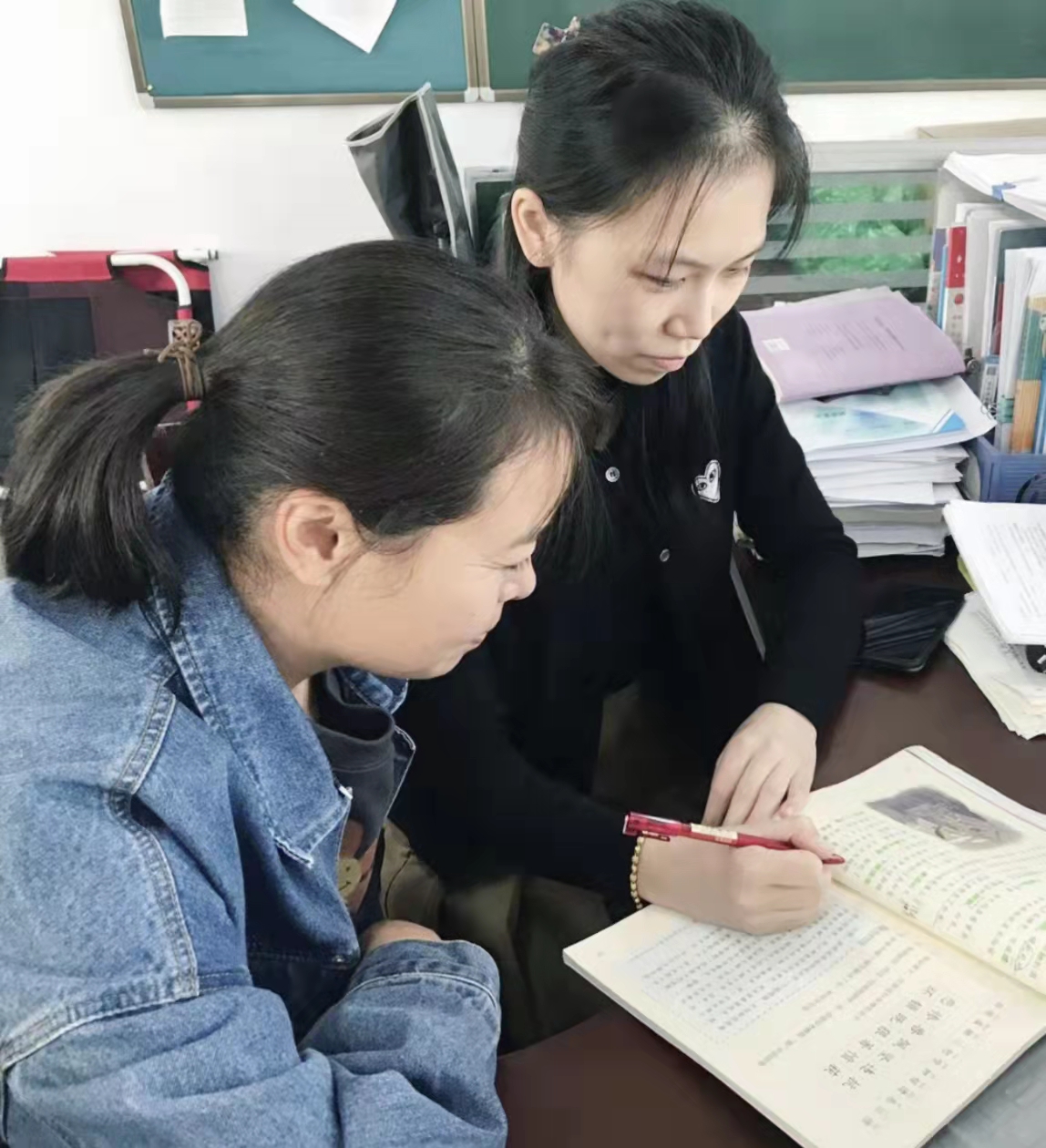 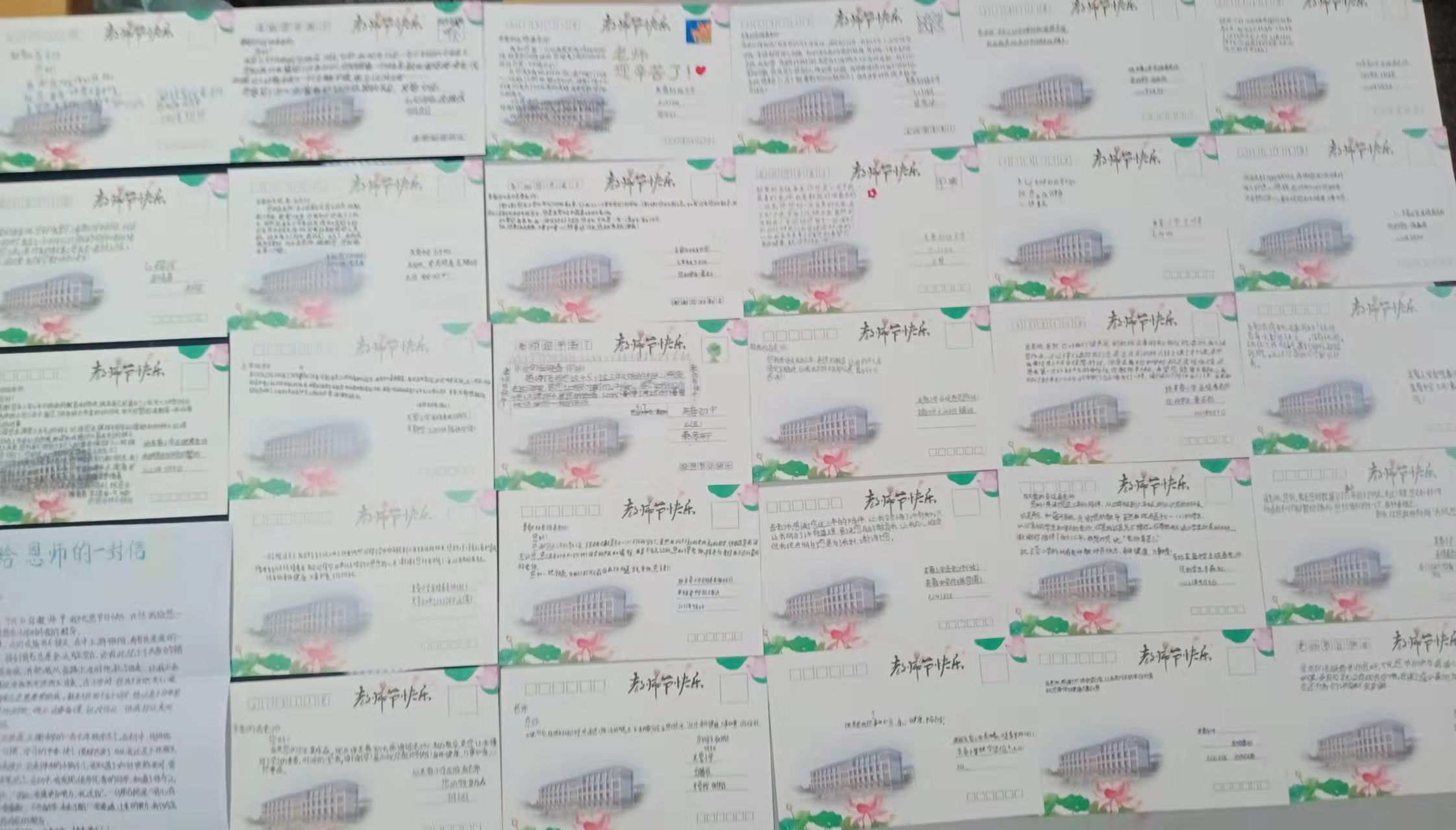 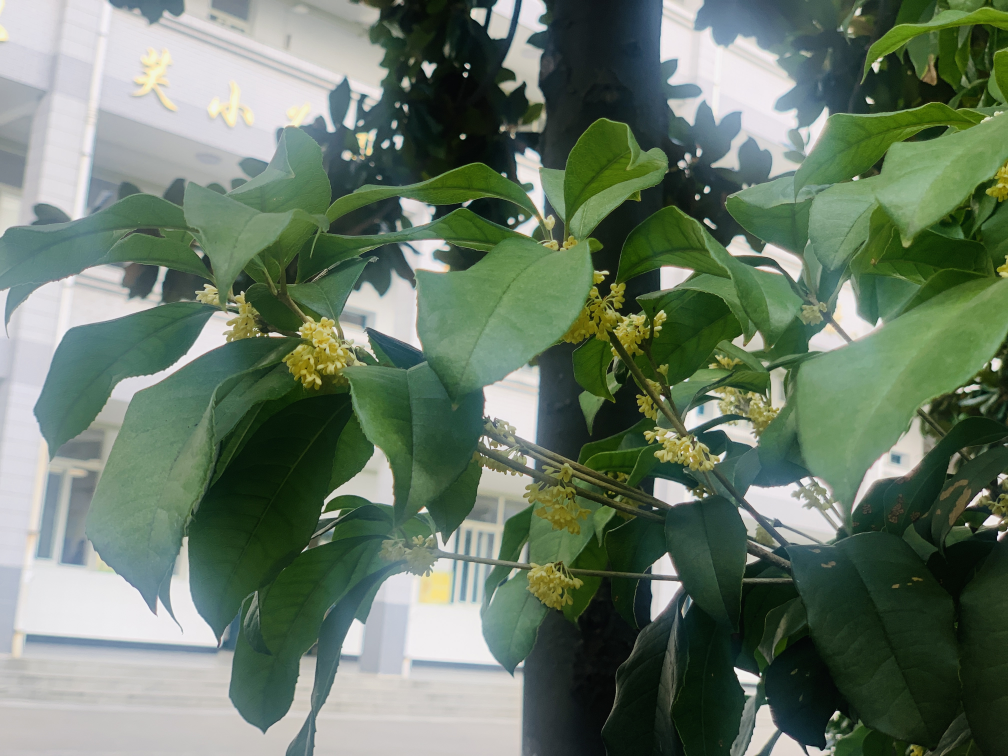 燕之爱

低声喃
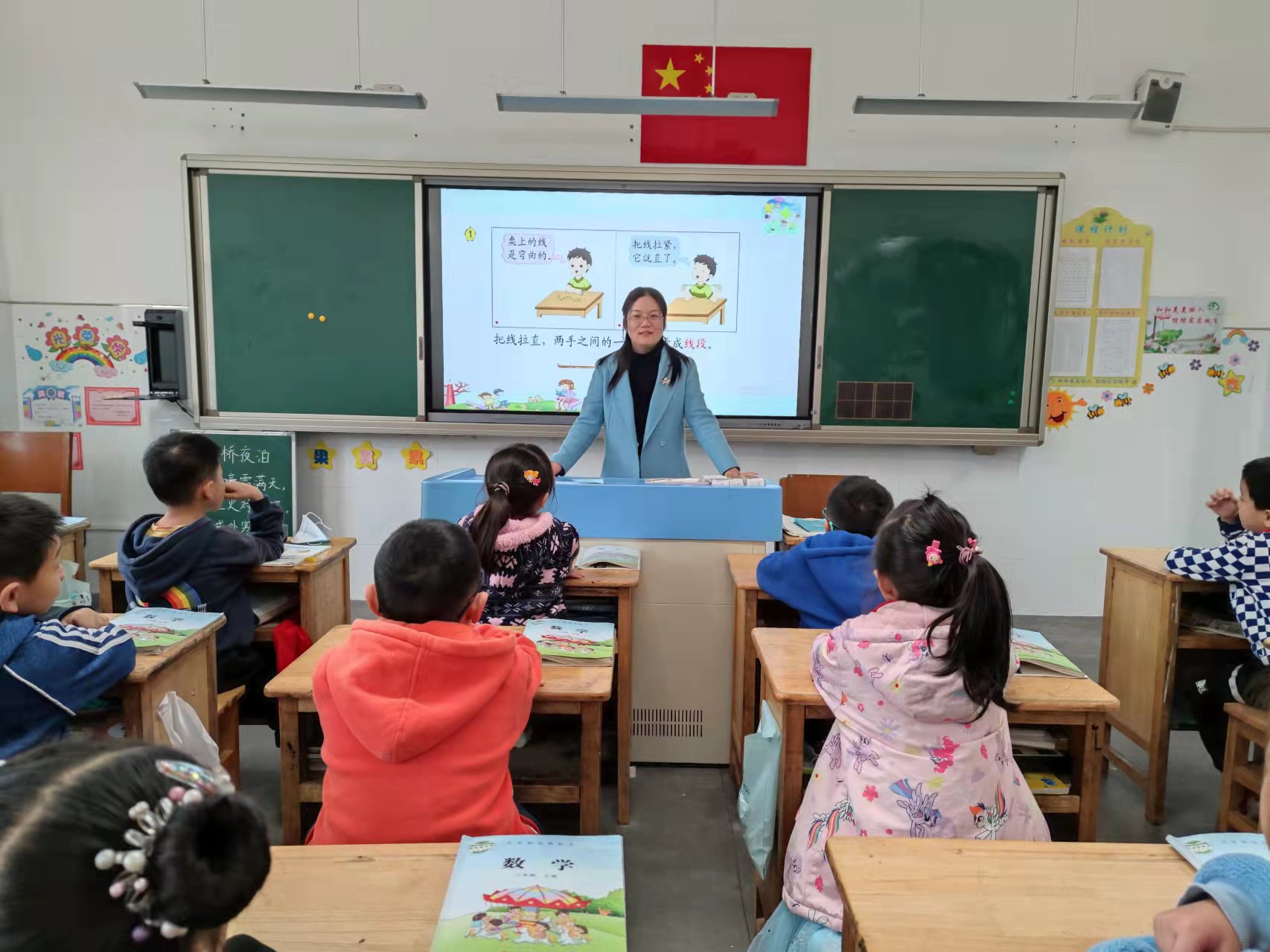 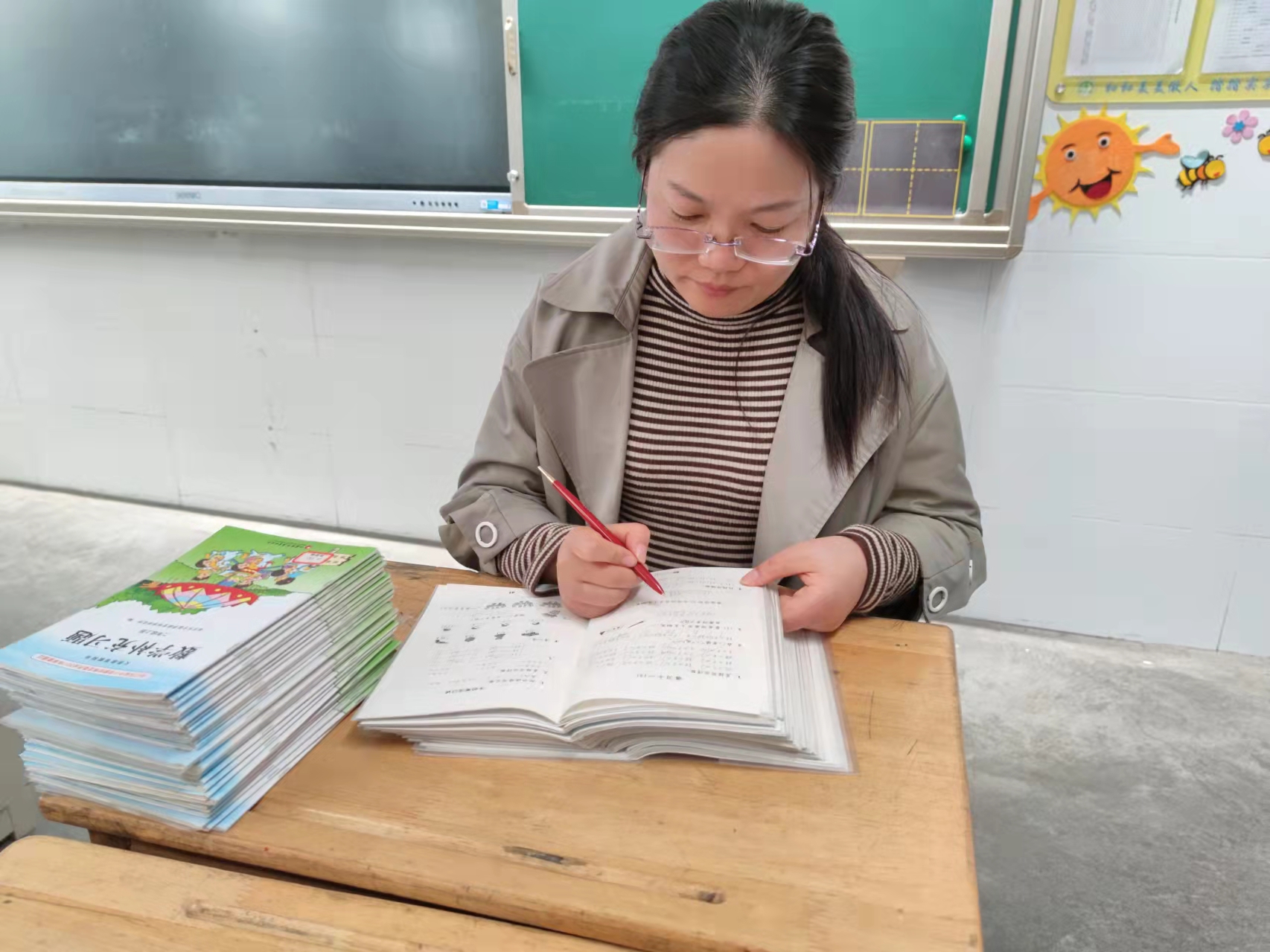 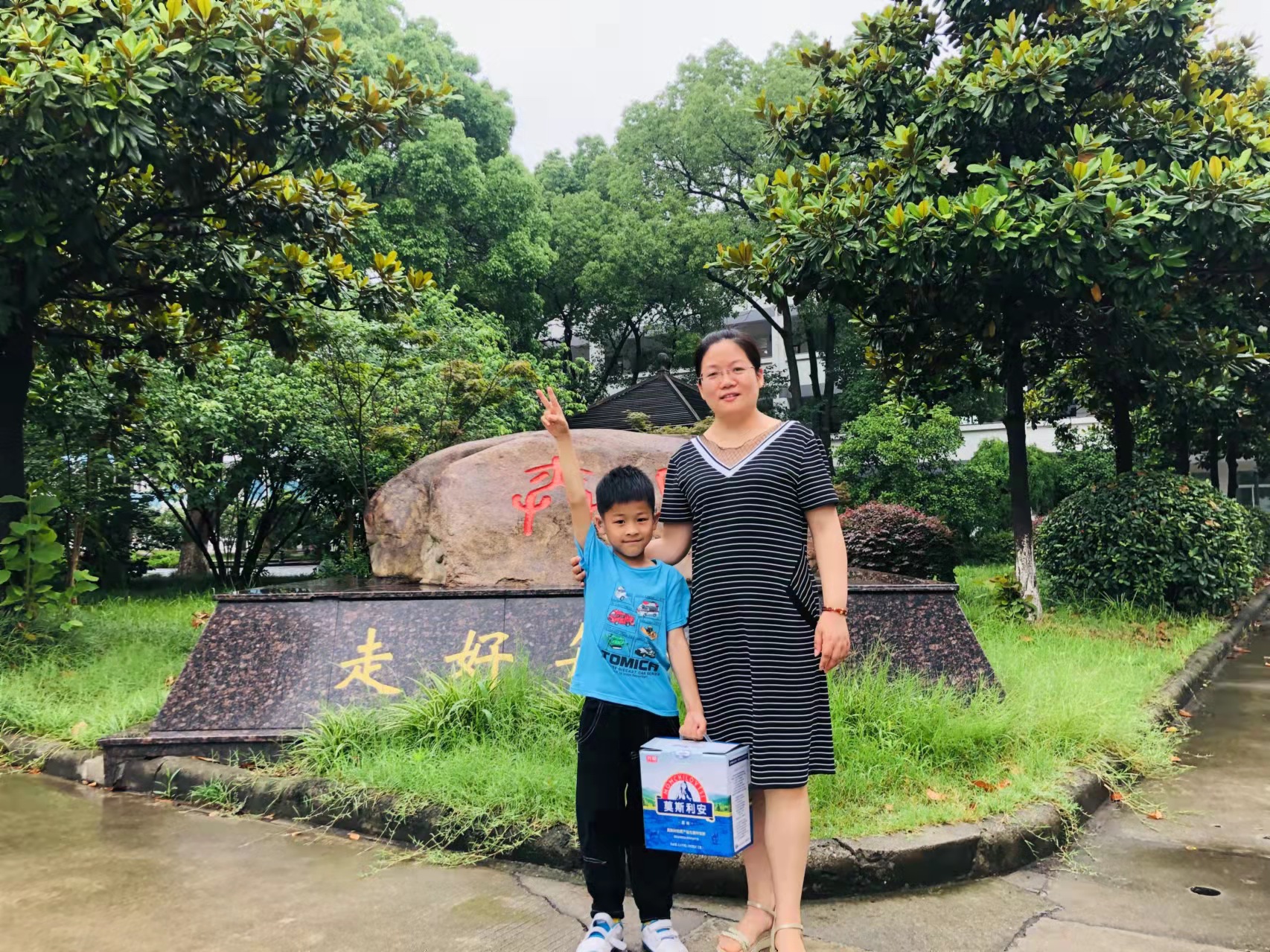 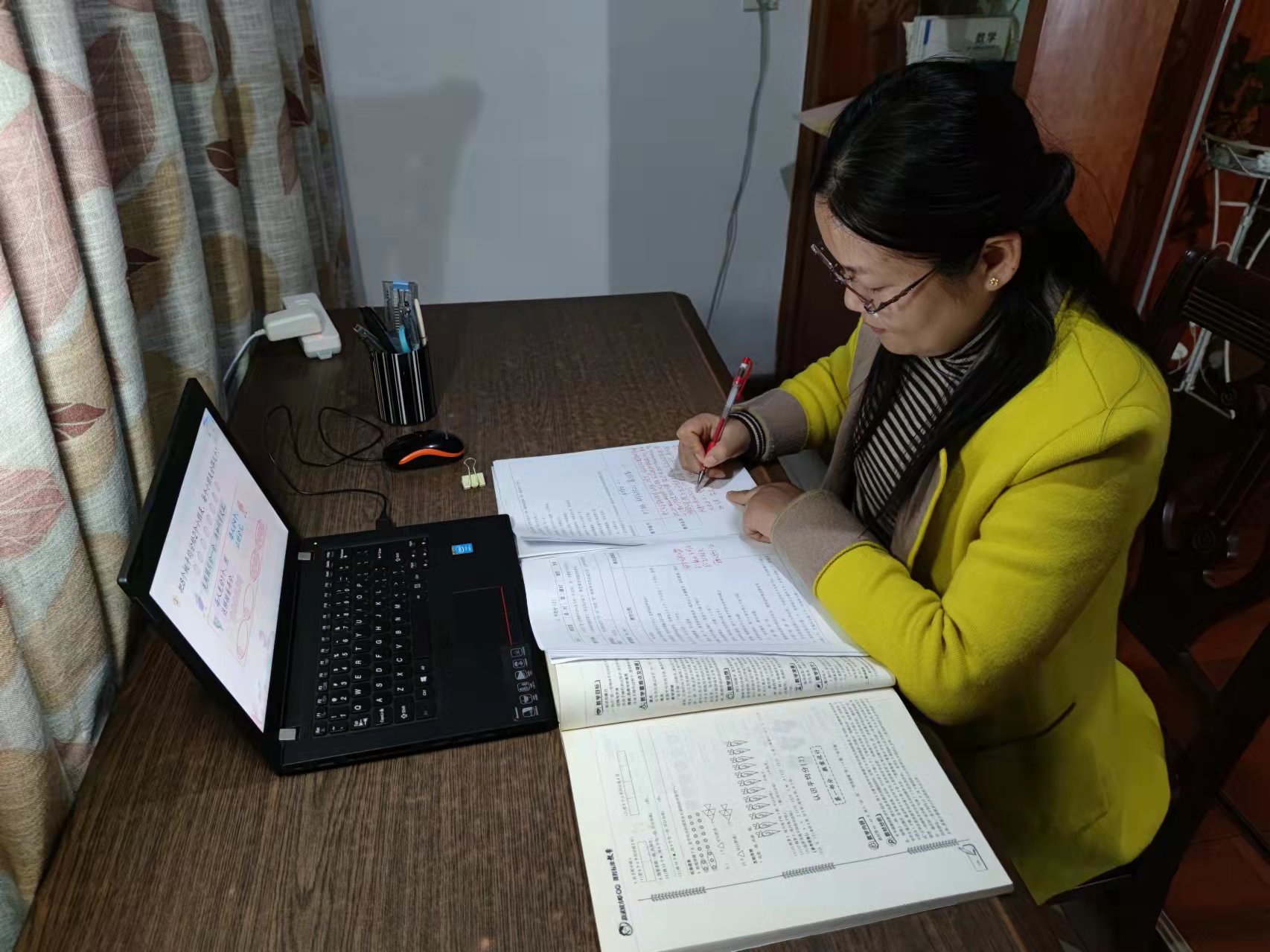 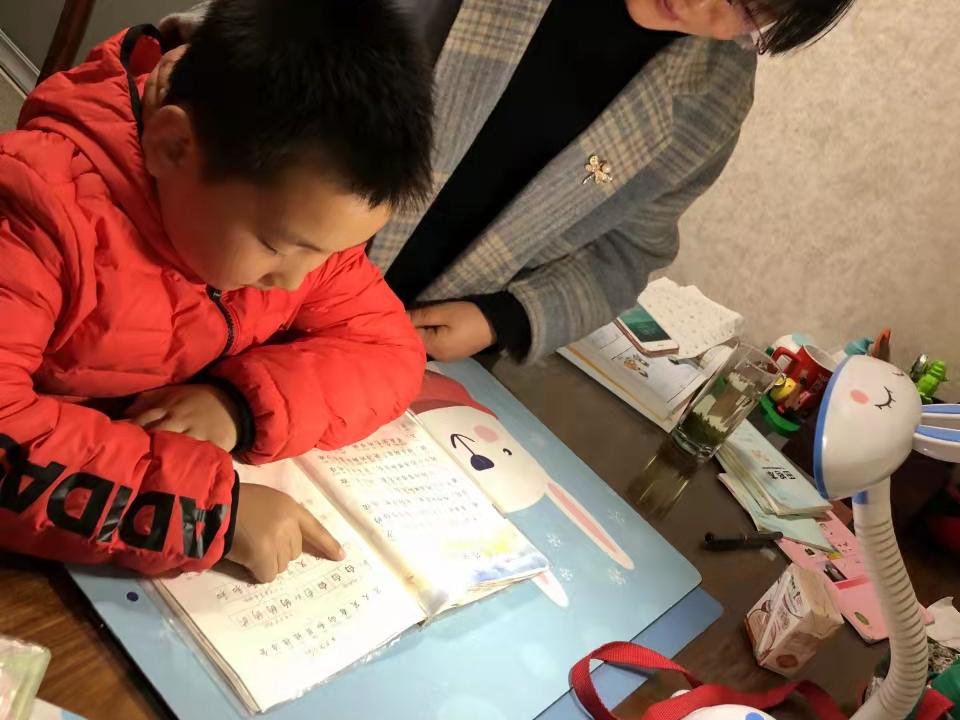 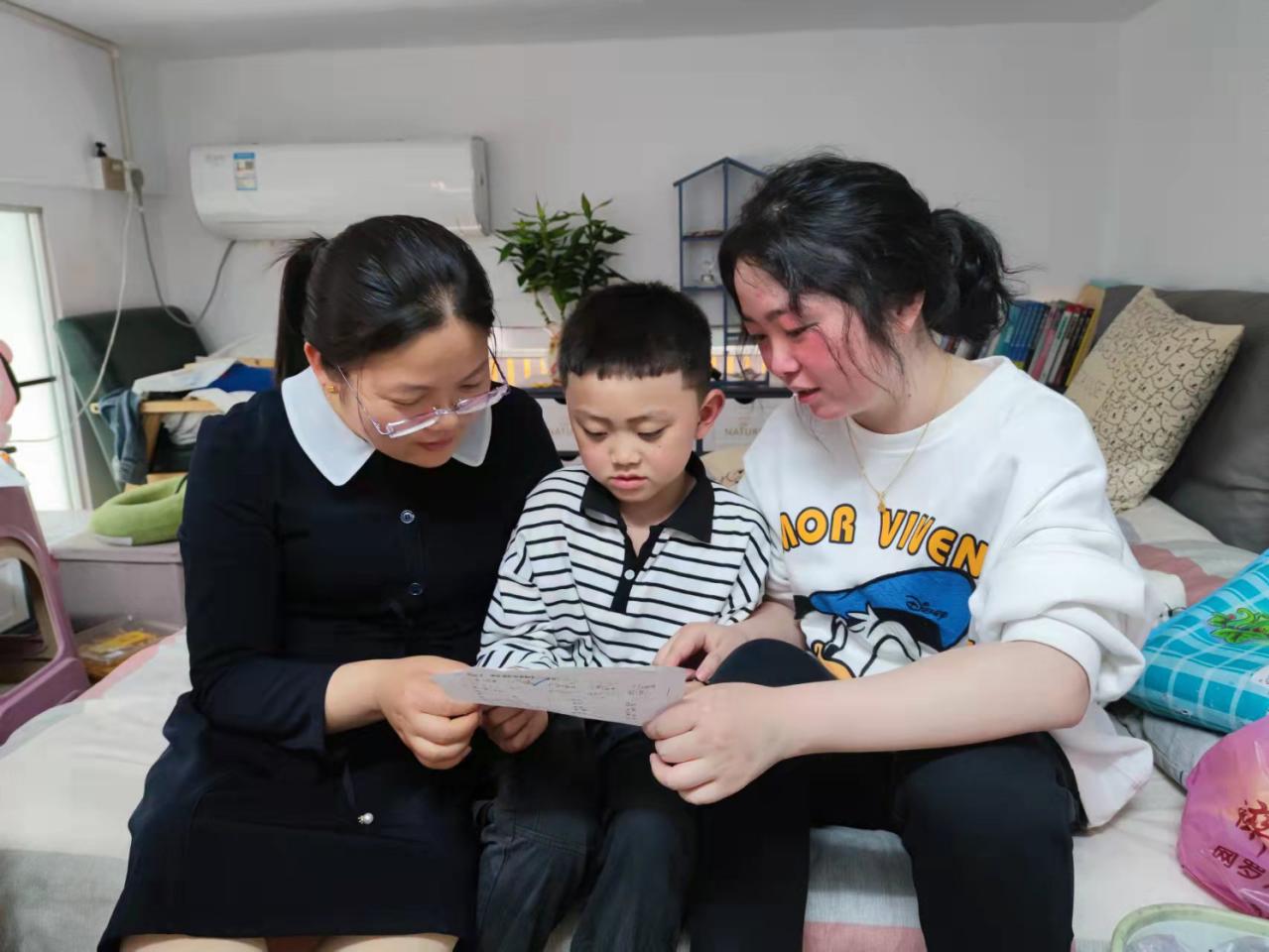 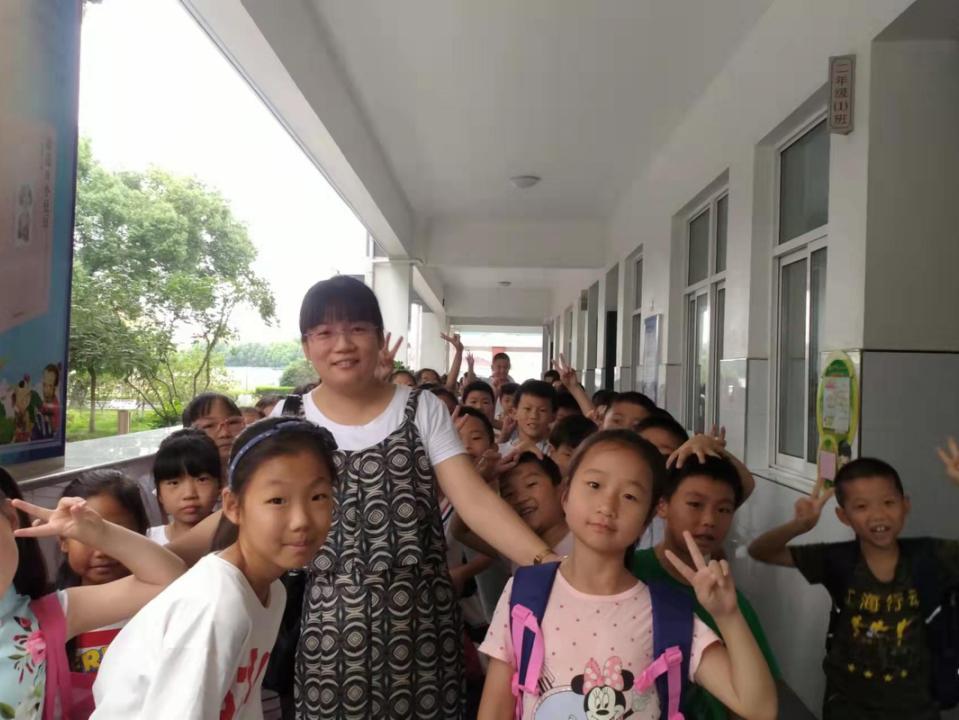 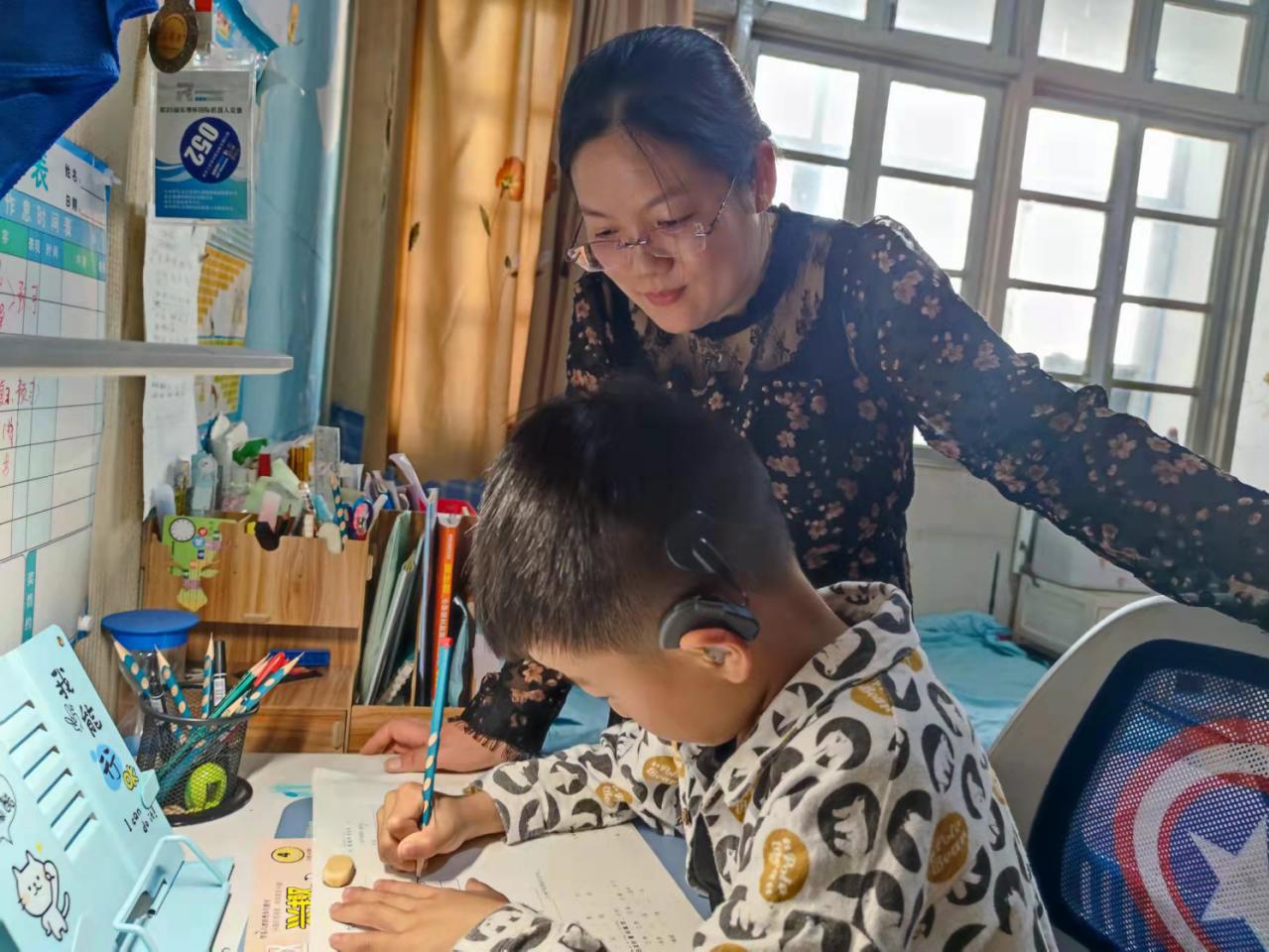 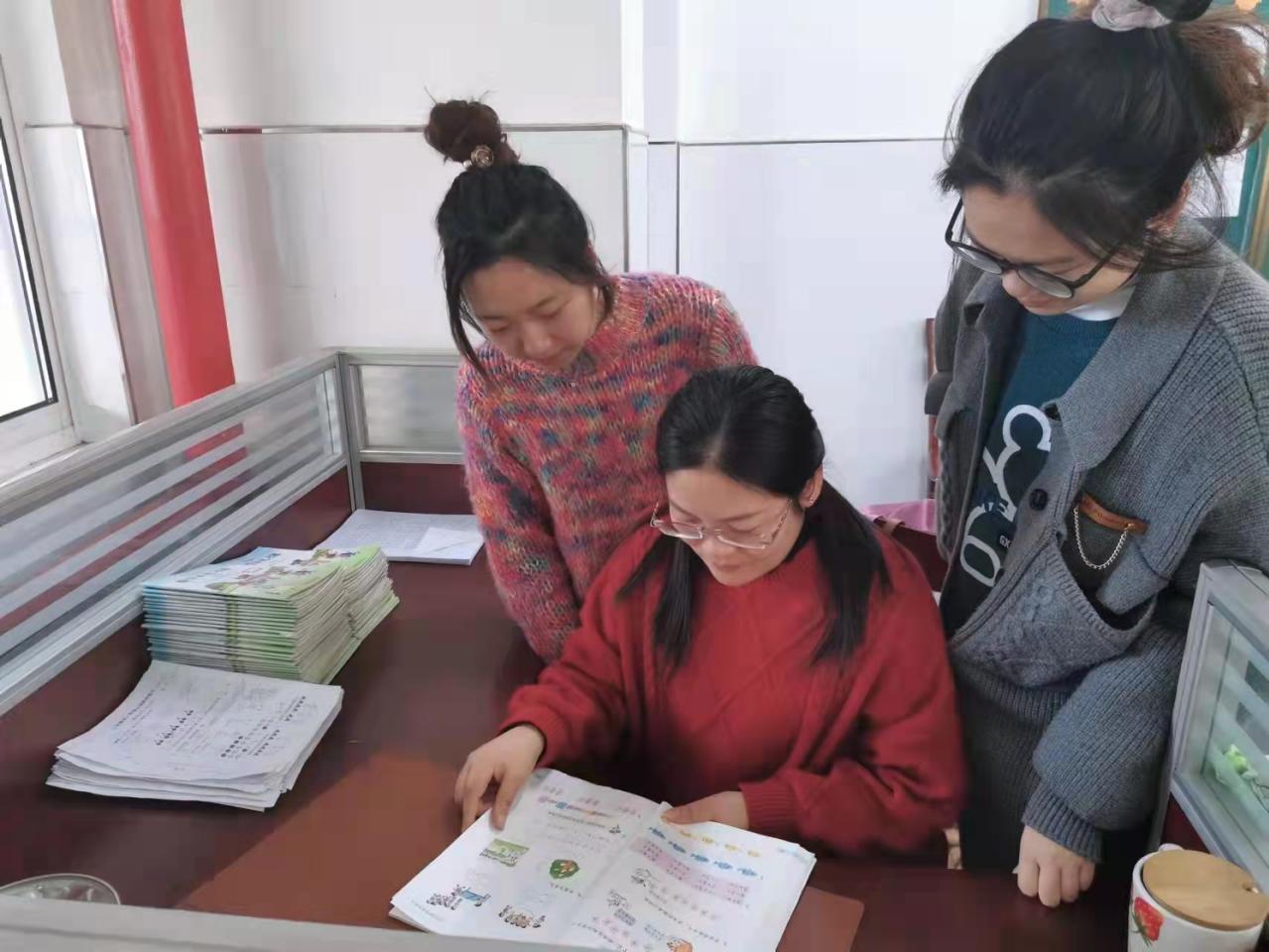 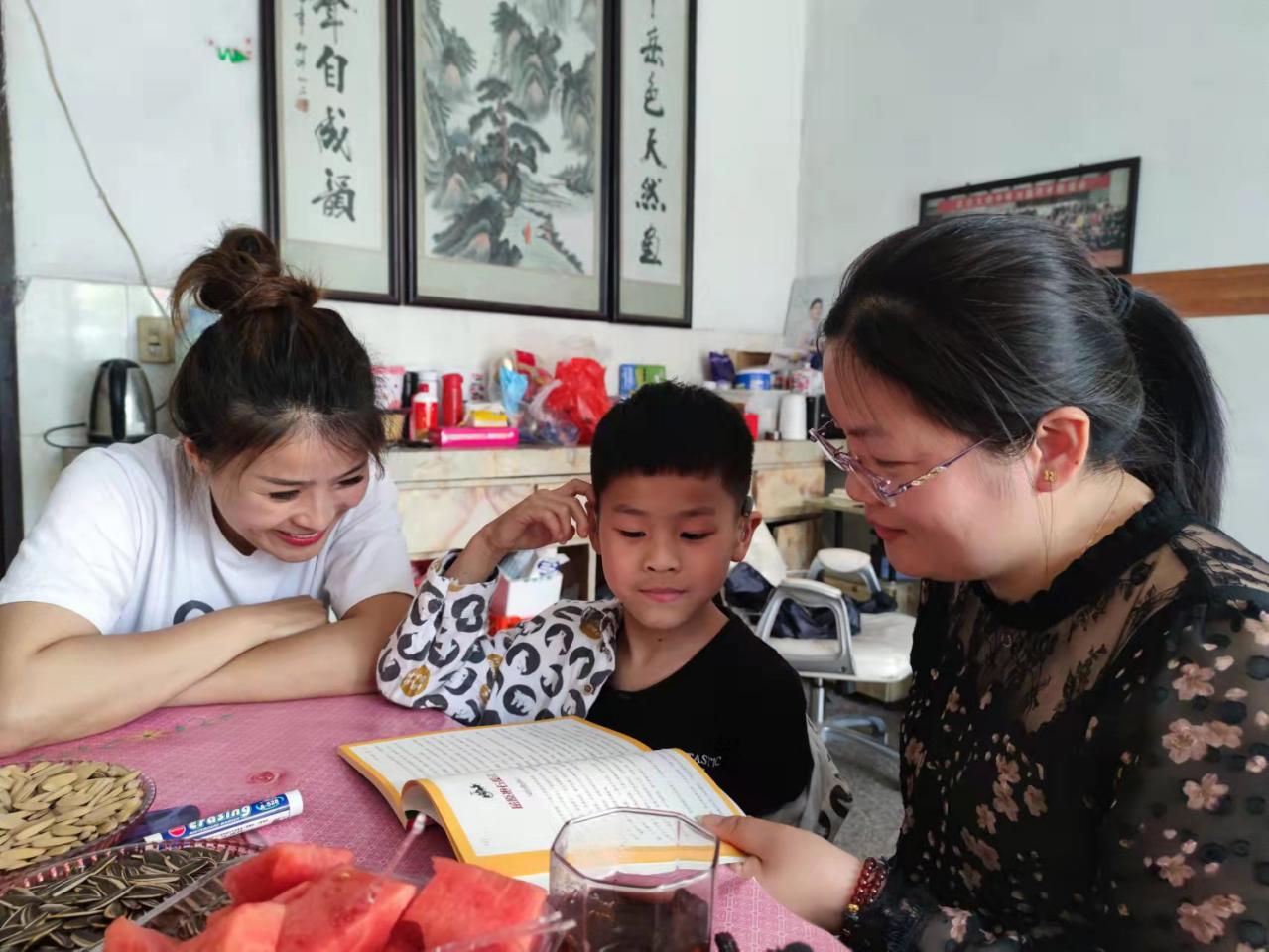 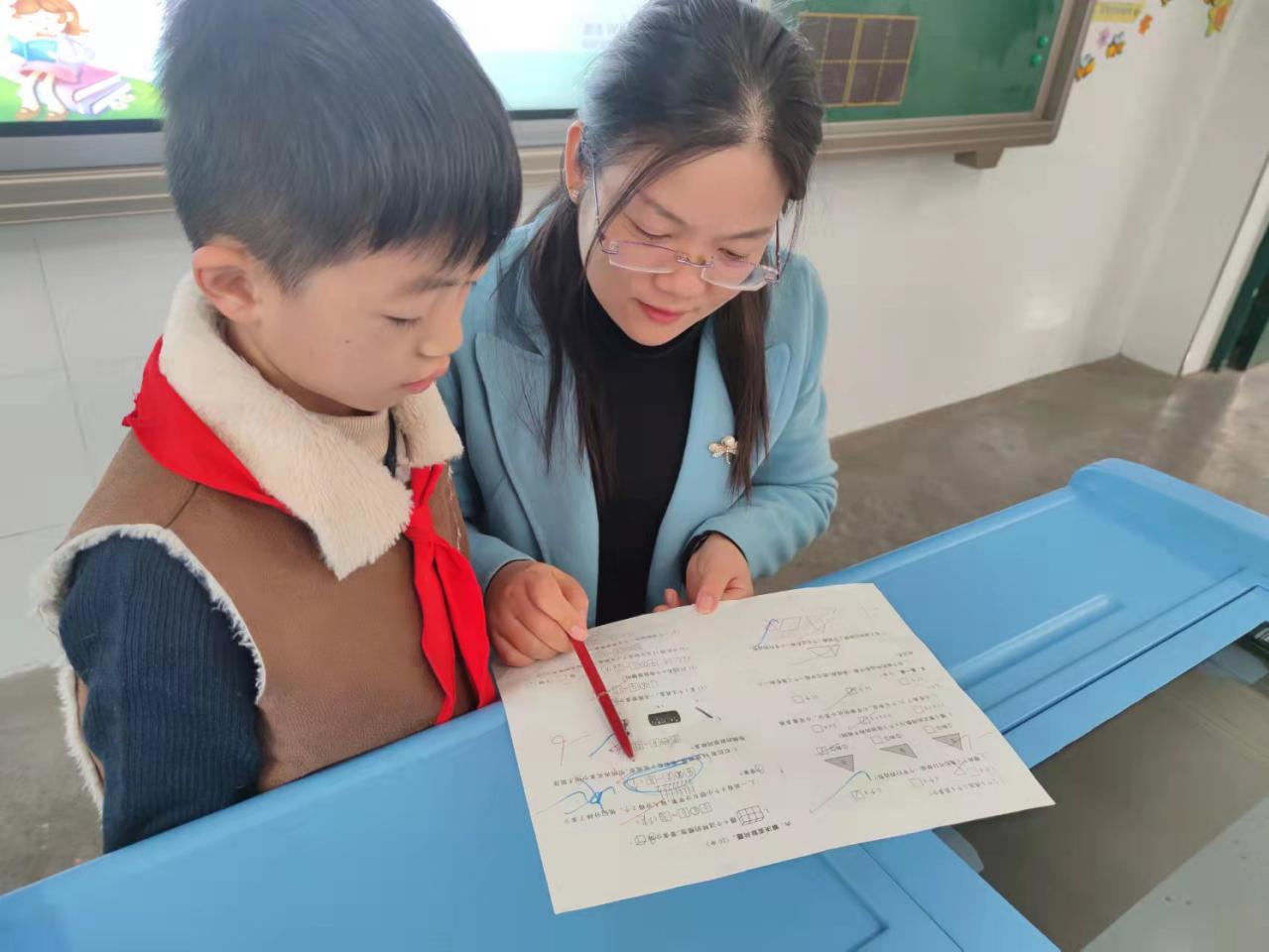 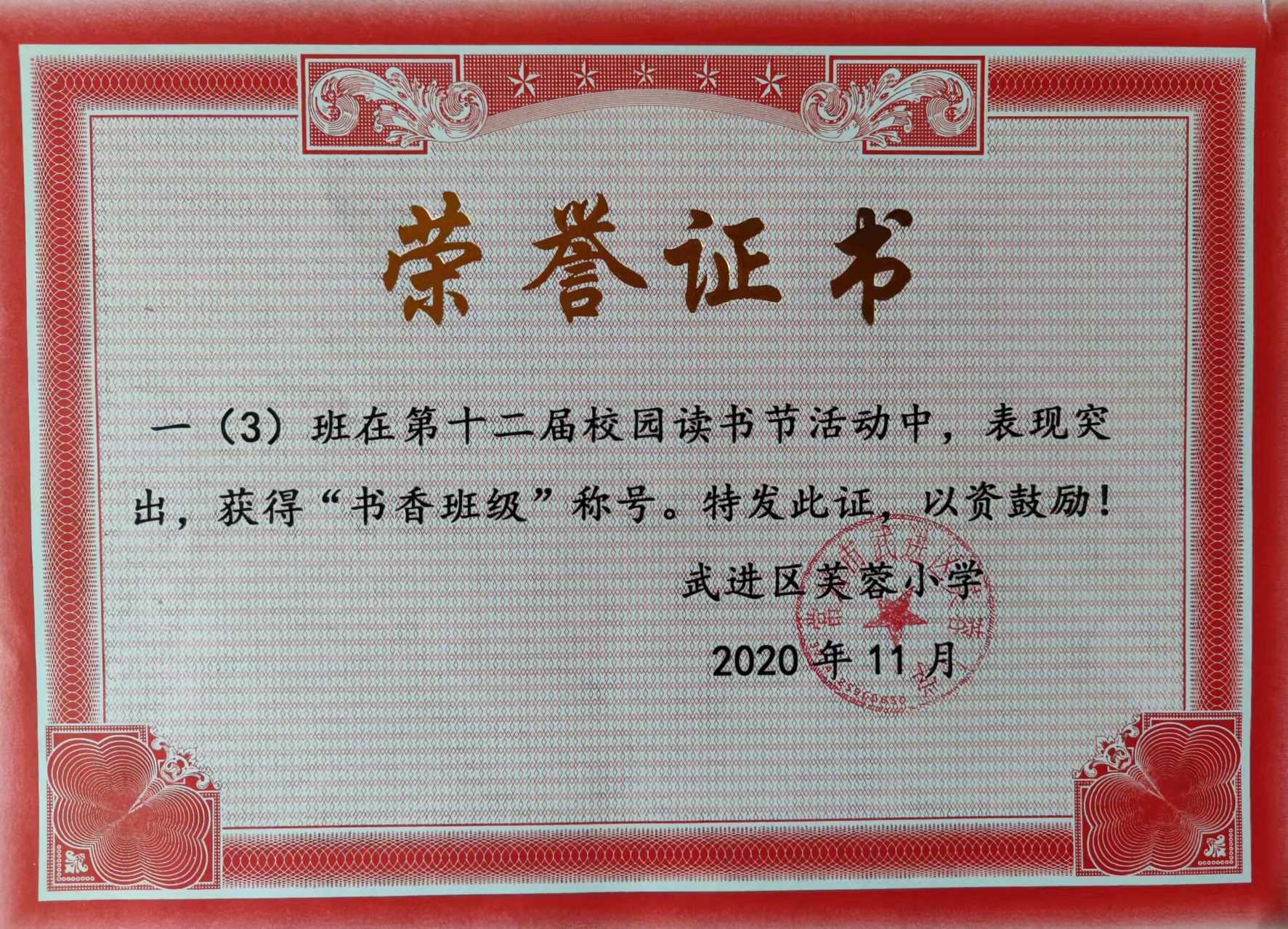 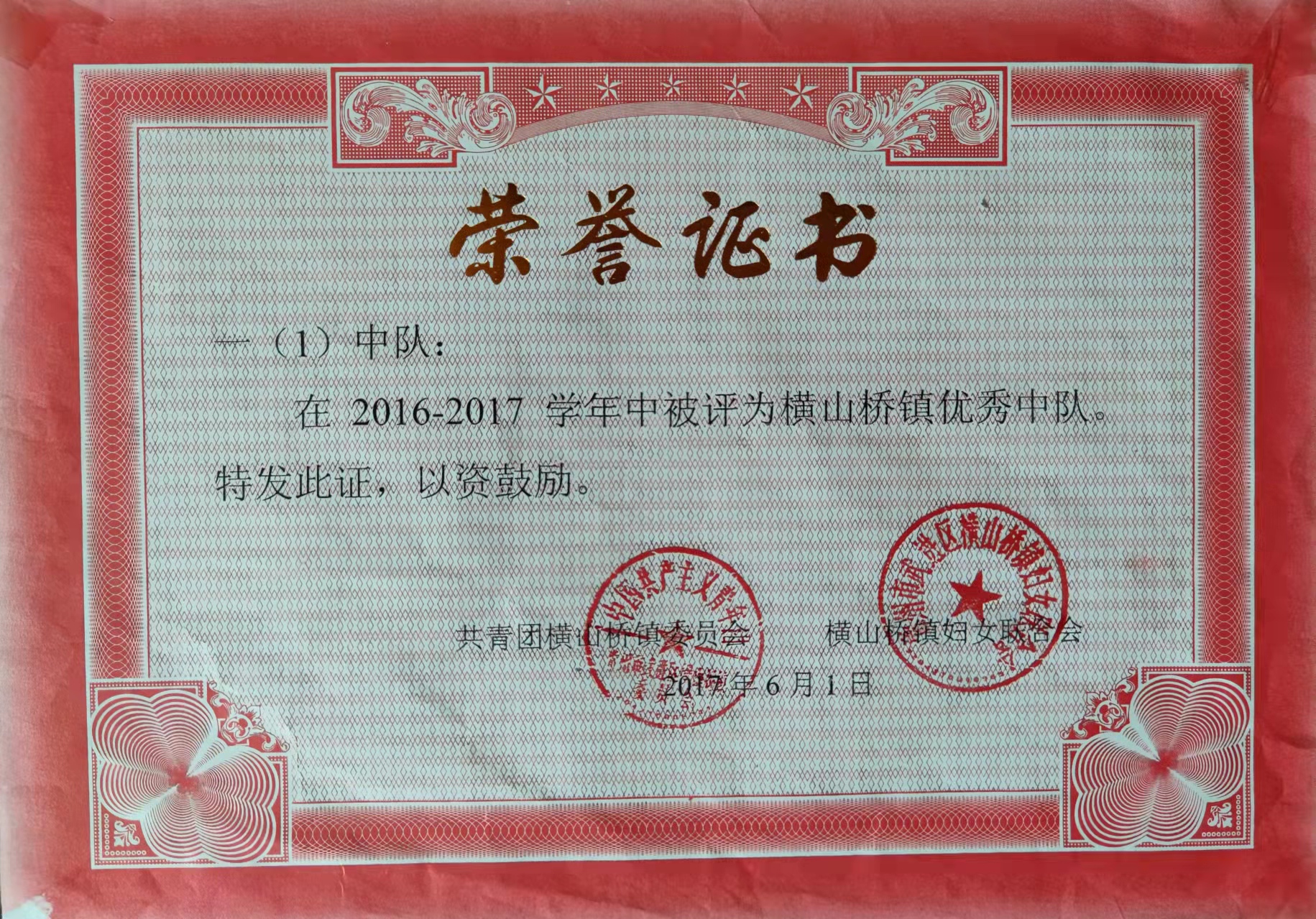 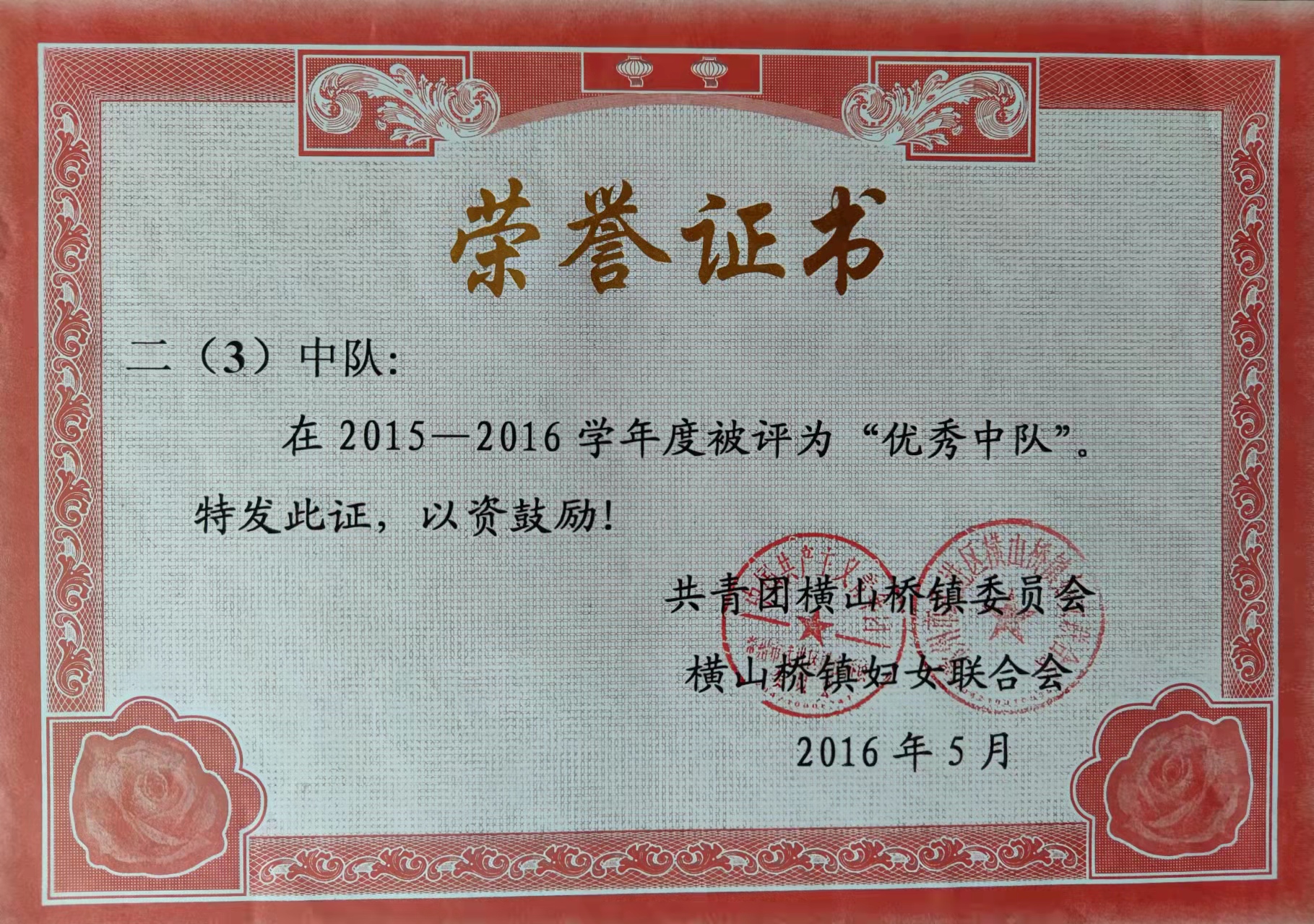 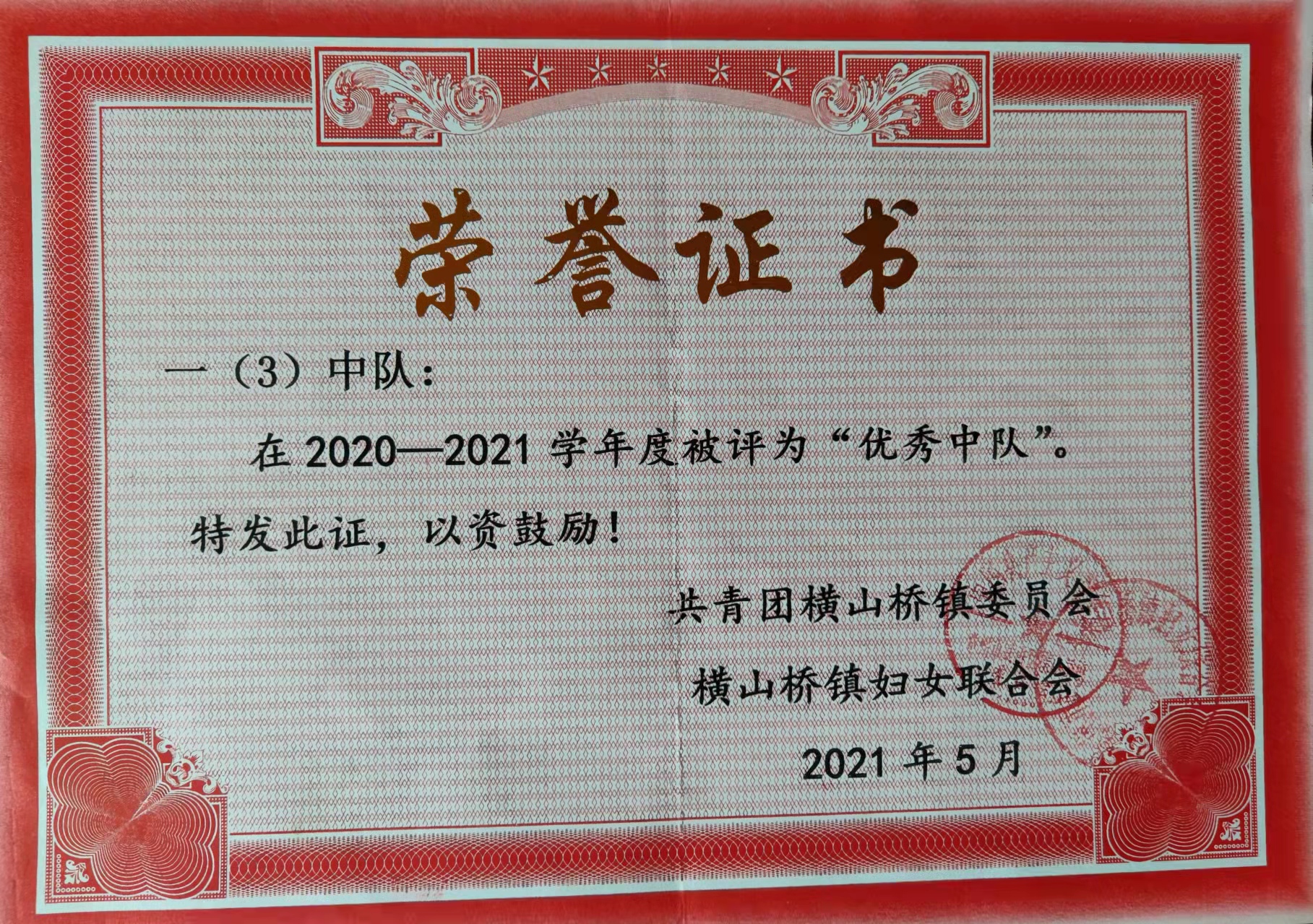 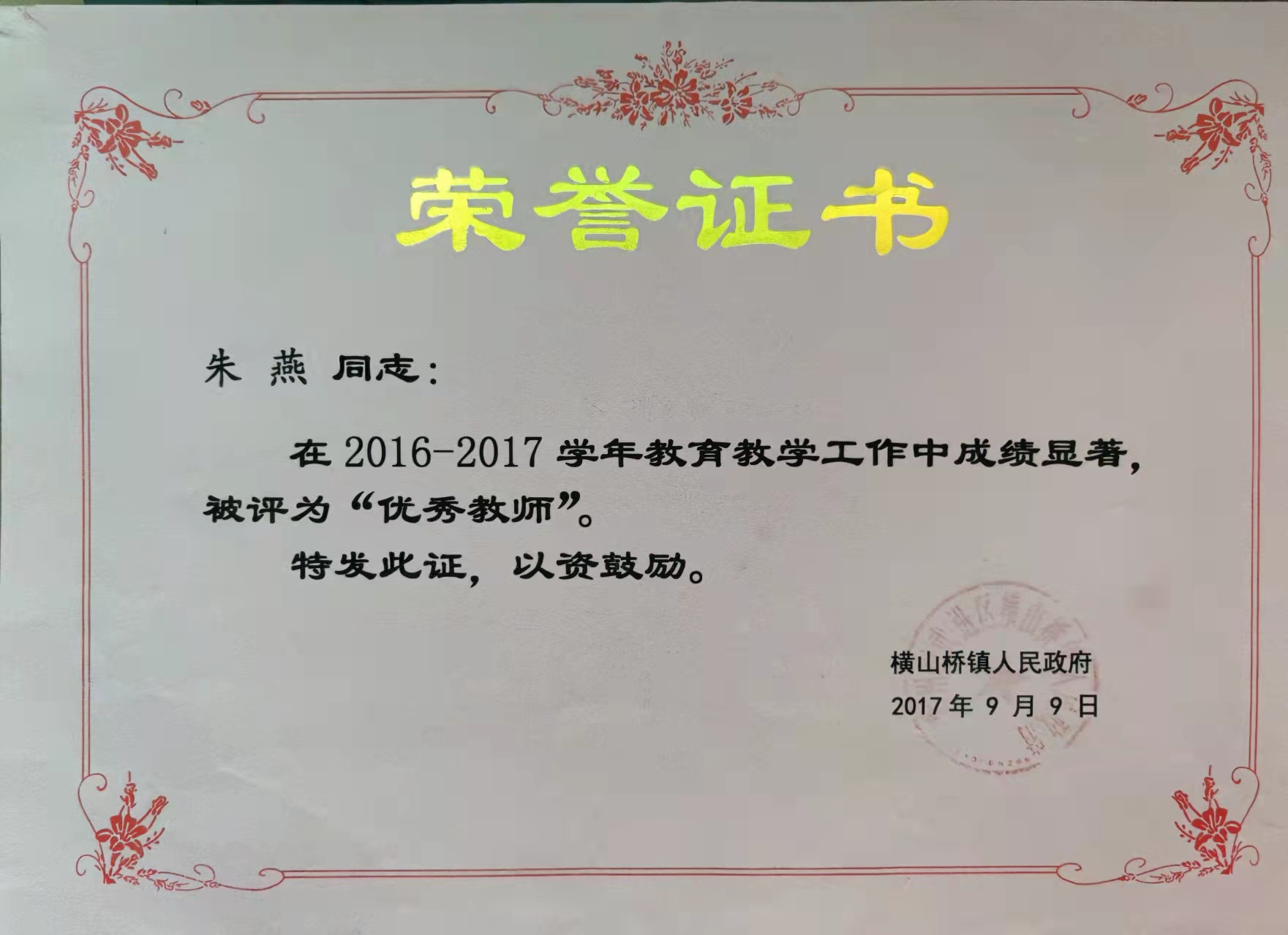 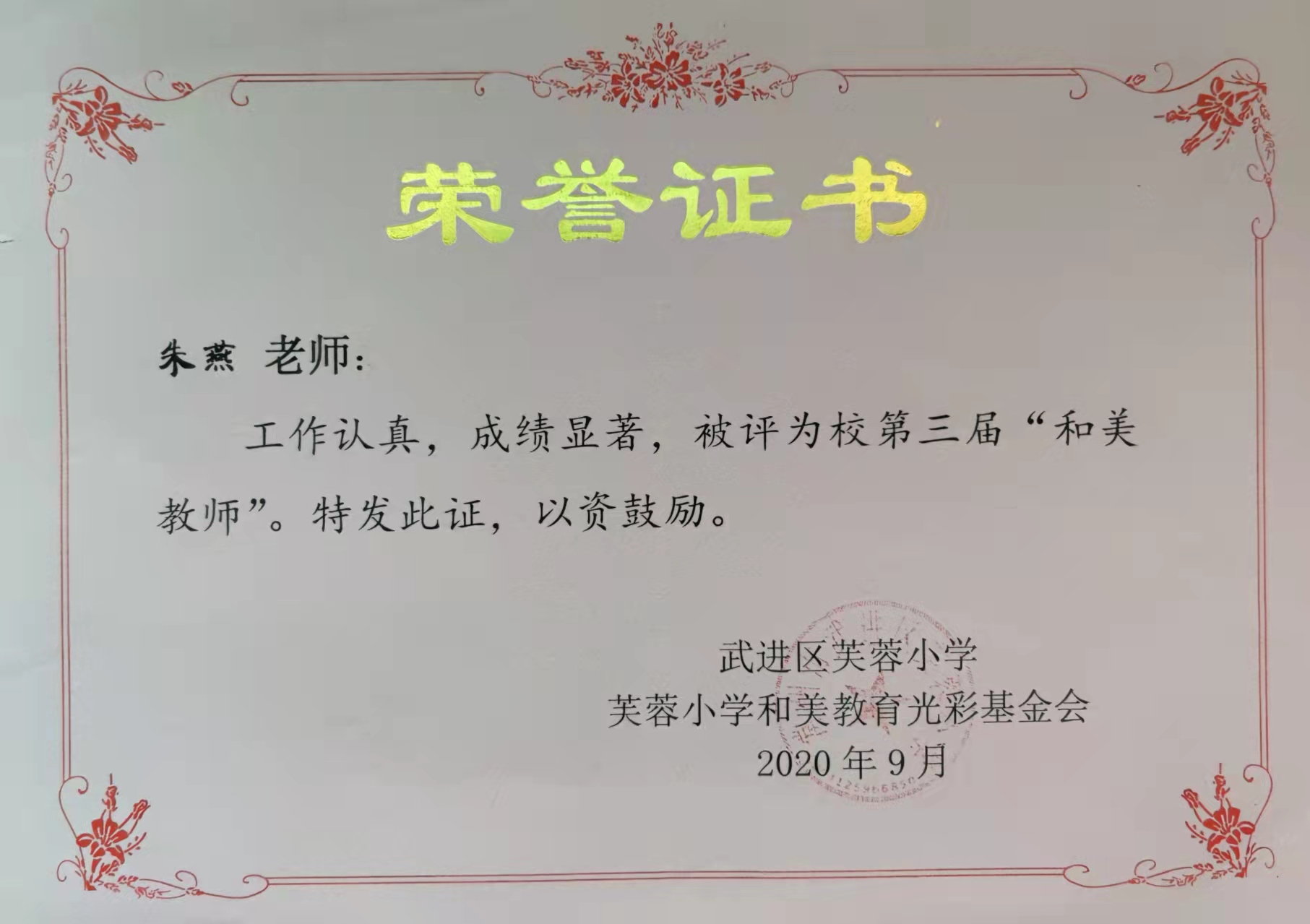 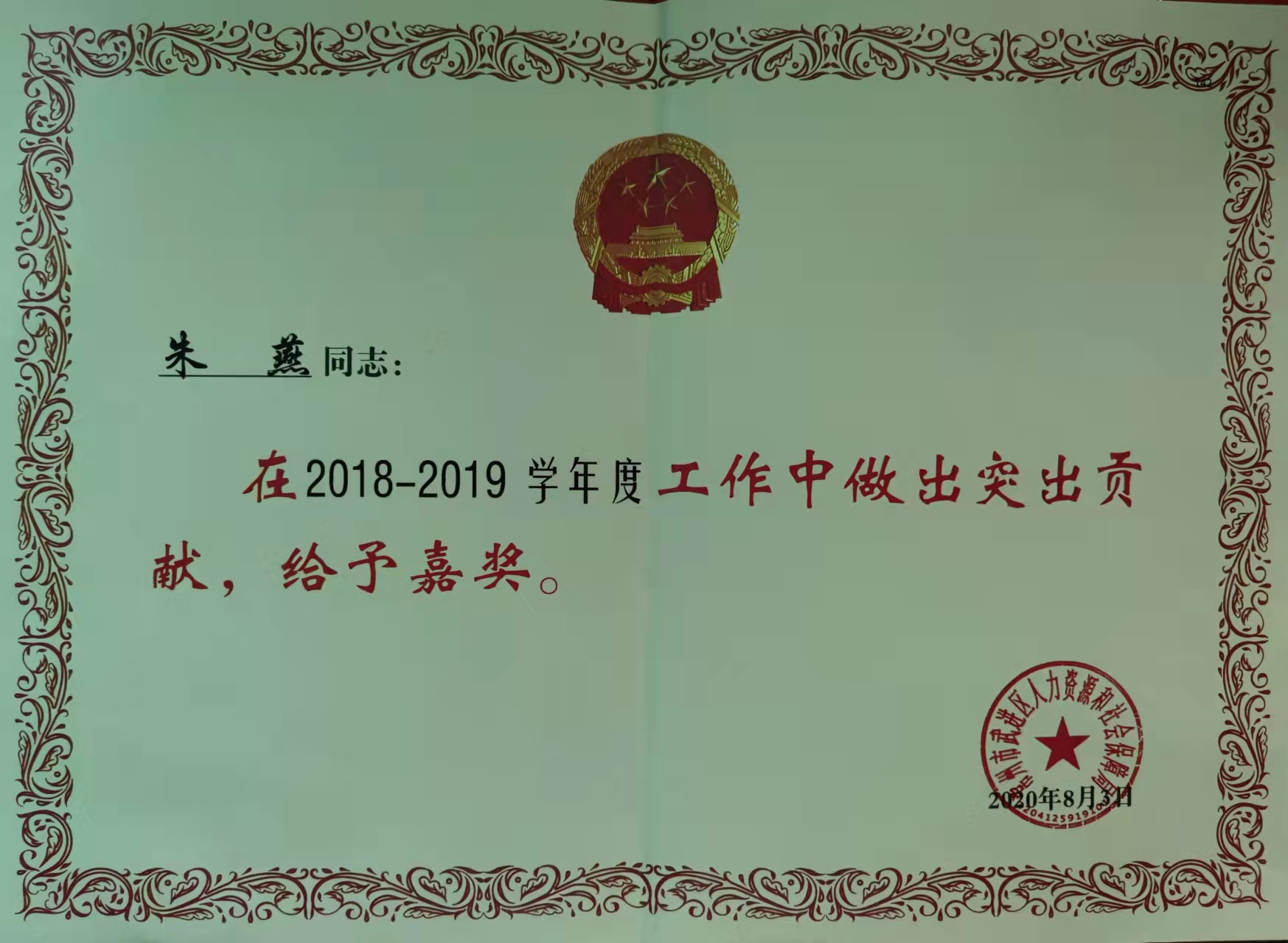 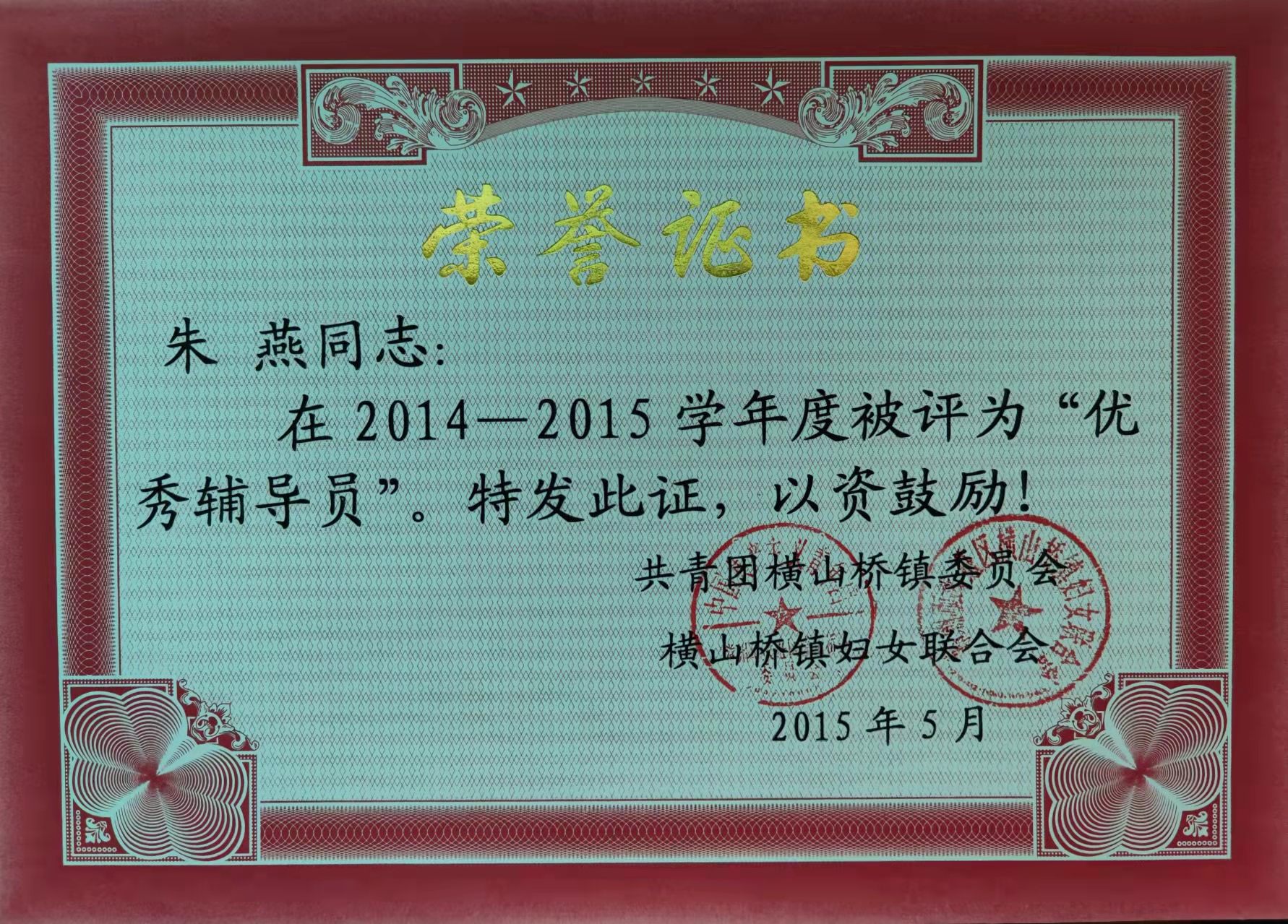 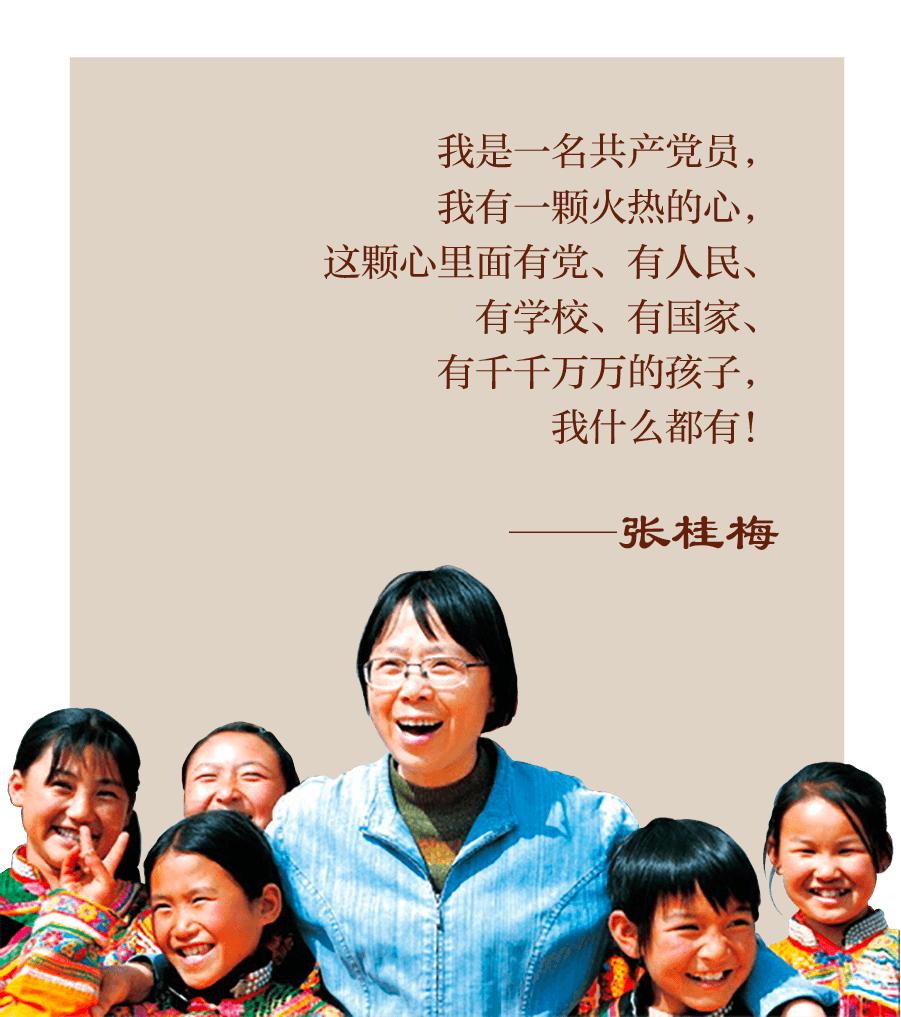 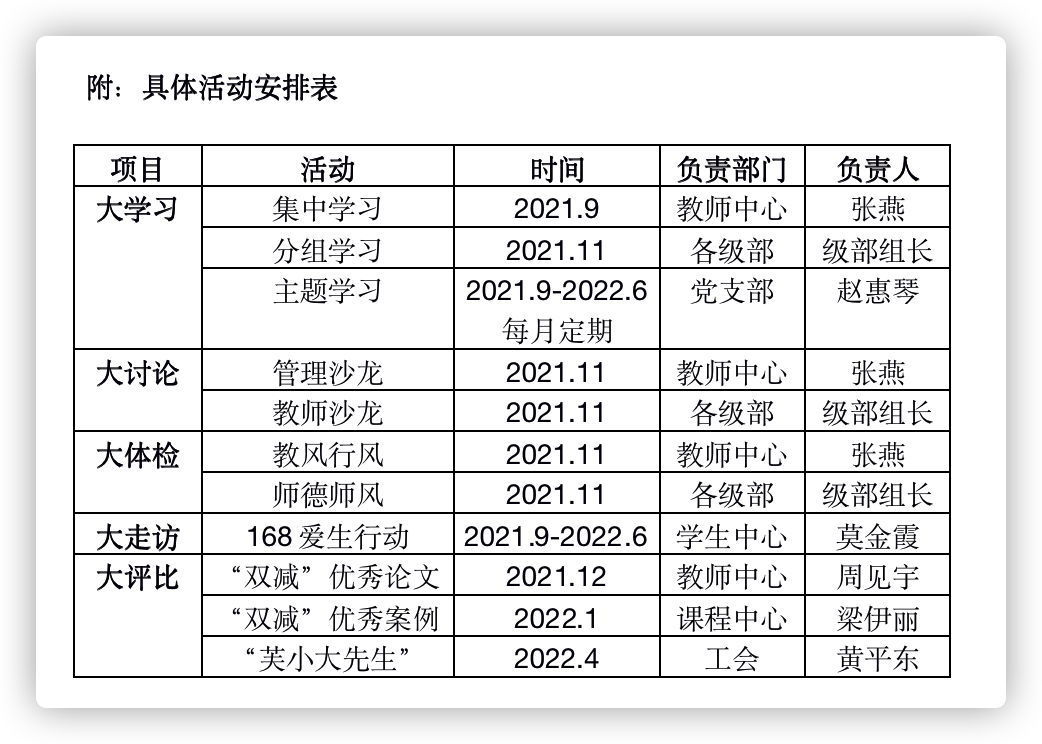 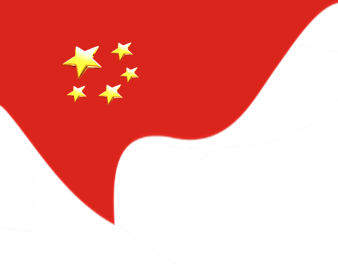 有理想信念
有道德情操
有扎实学识
有仁爱之心
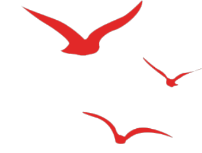 芙蓉小学“和美”四有好教师团队
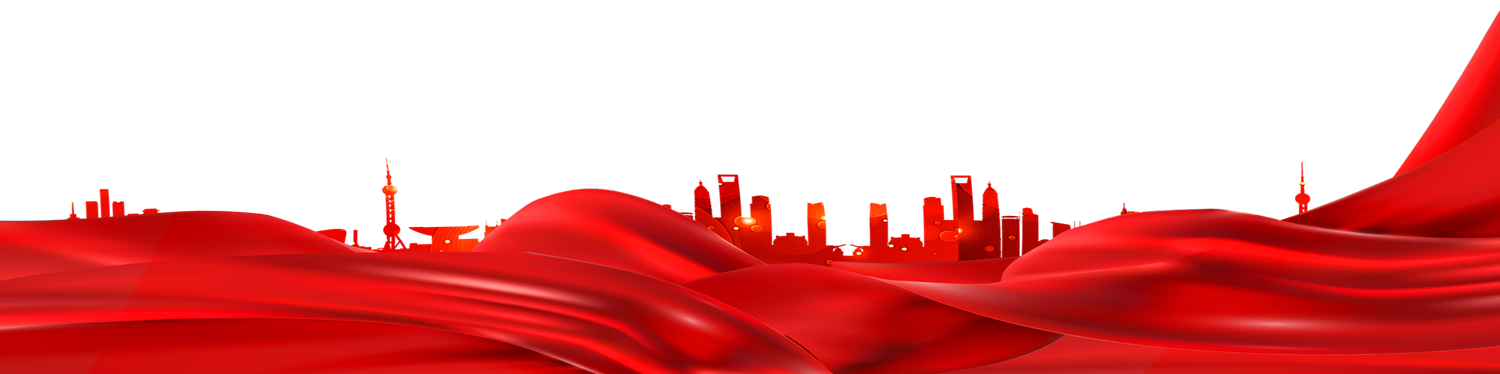